2023 en photo
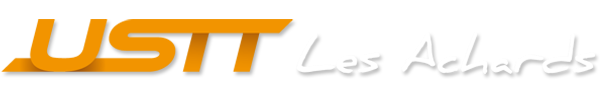 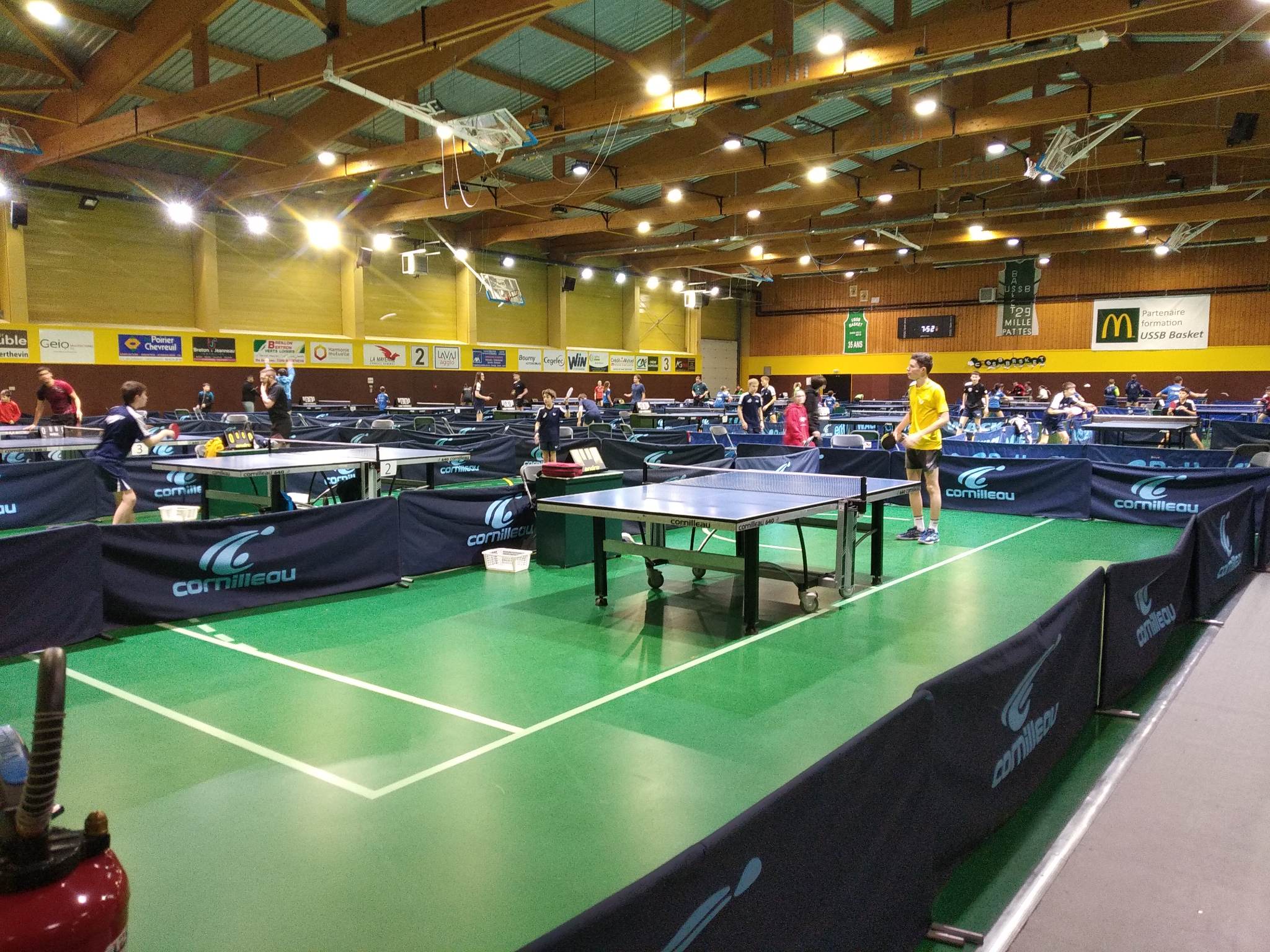 Janvier
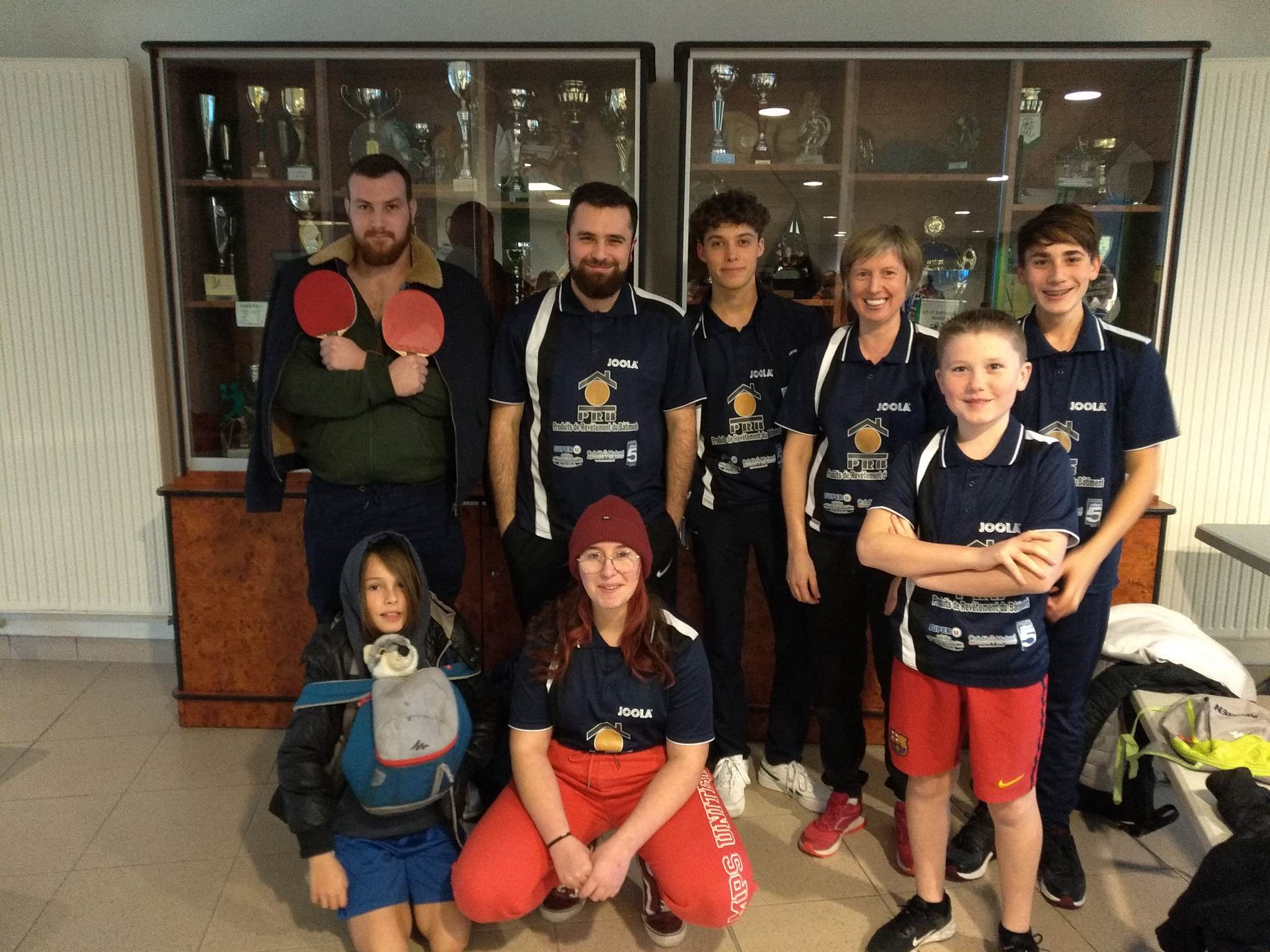 Bernard jeu
Benjamin: Jiméon
Minime: Adrien
Cadet: Antoine Hugot
Juniors: Églantine et Mathys
Séniors: Stéphanie et Simon
Arbitre: Antoine Robin
Février
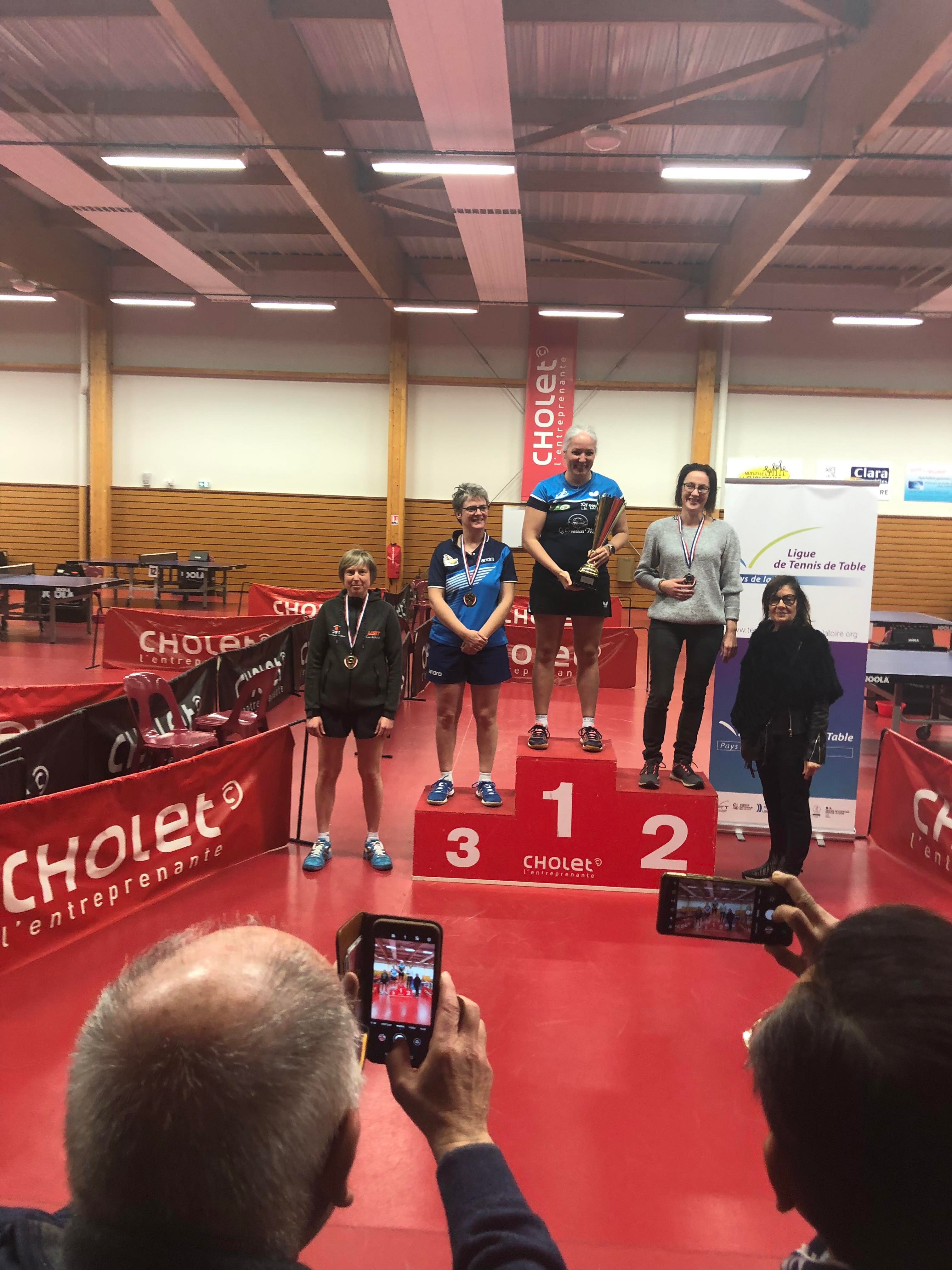 Titres régionaux Vétérans
Stéphanie fini 4° et se qualifie pour les championnats de France vétérans
Avril
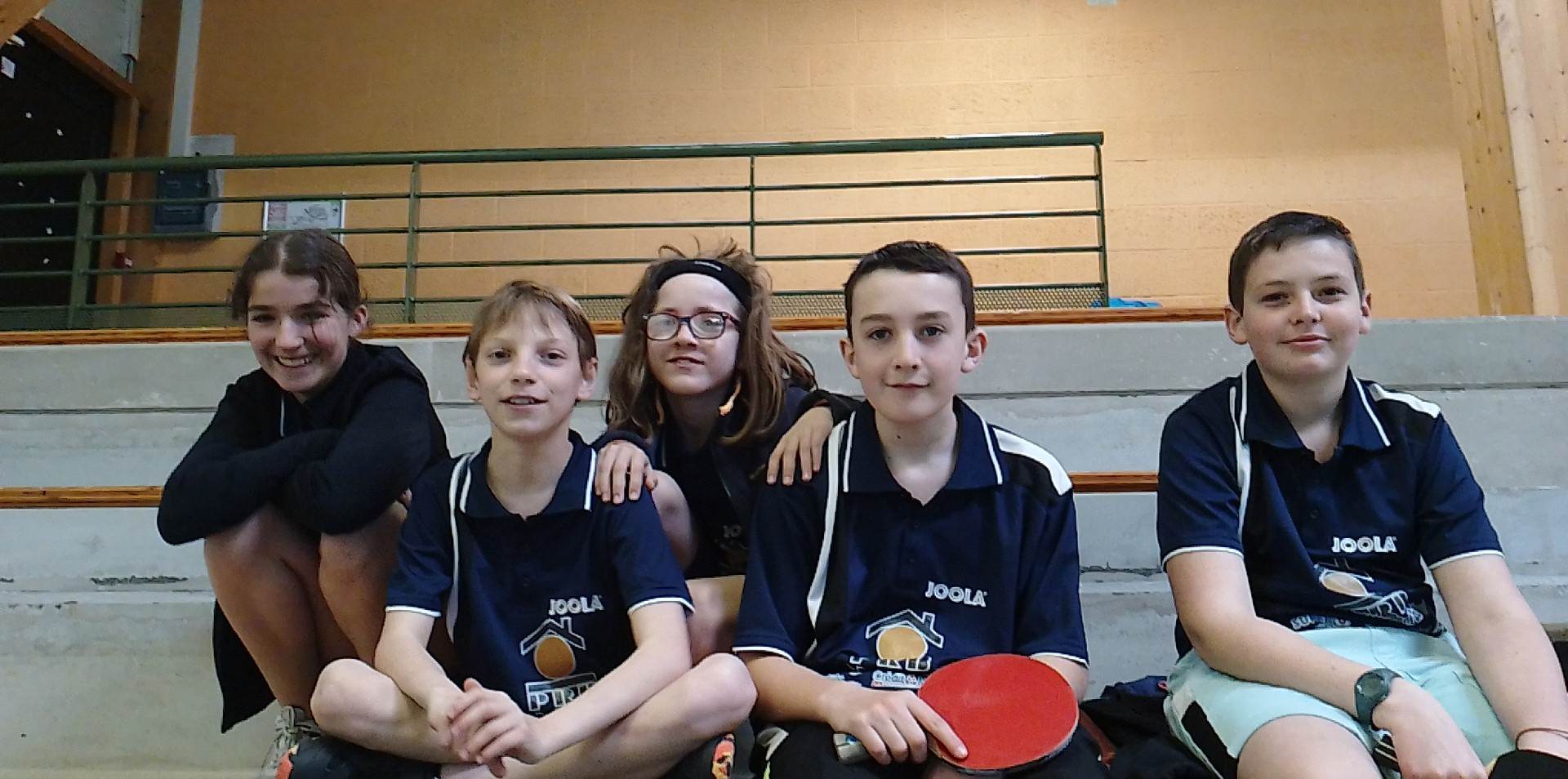 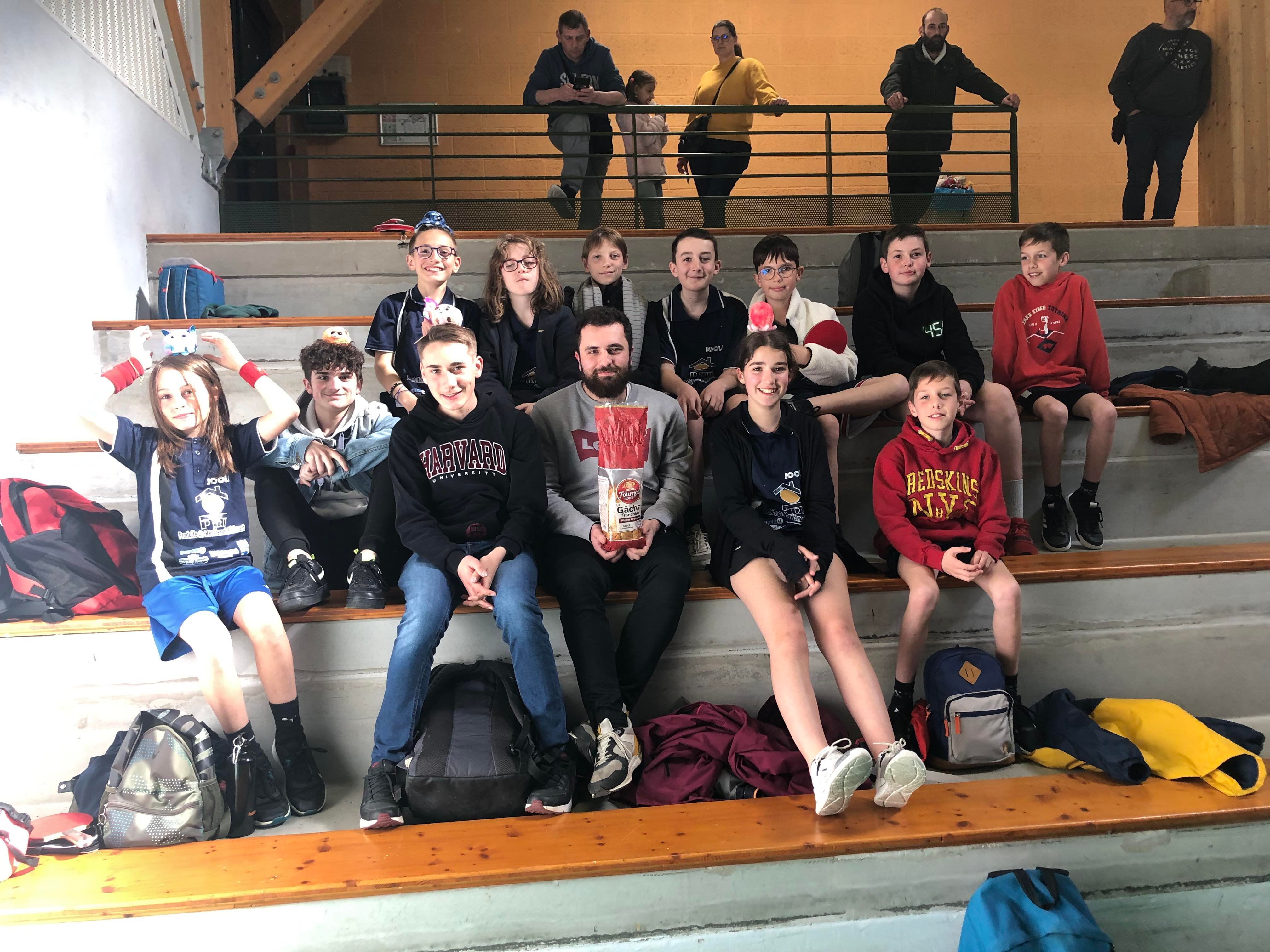 CIC Benjamin/Minimes
Minimes 2:
Nathan
Dorian
Florian
Benjamins:
Jiméon
Enric
Jordan
Alexis
Minimes 1:
Baptiste
Antonin
Rachel
Avril
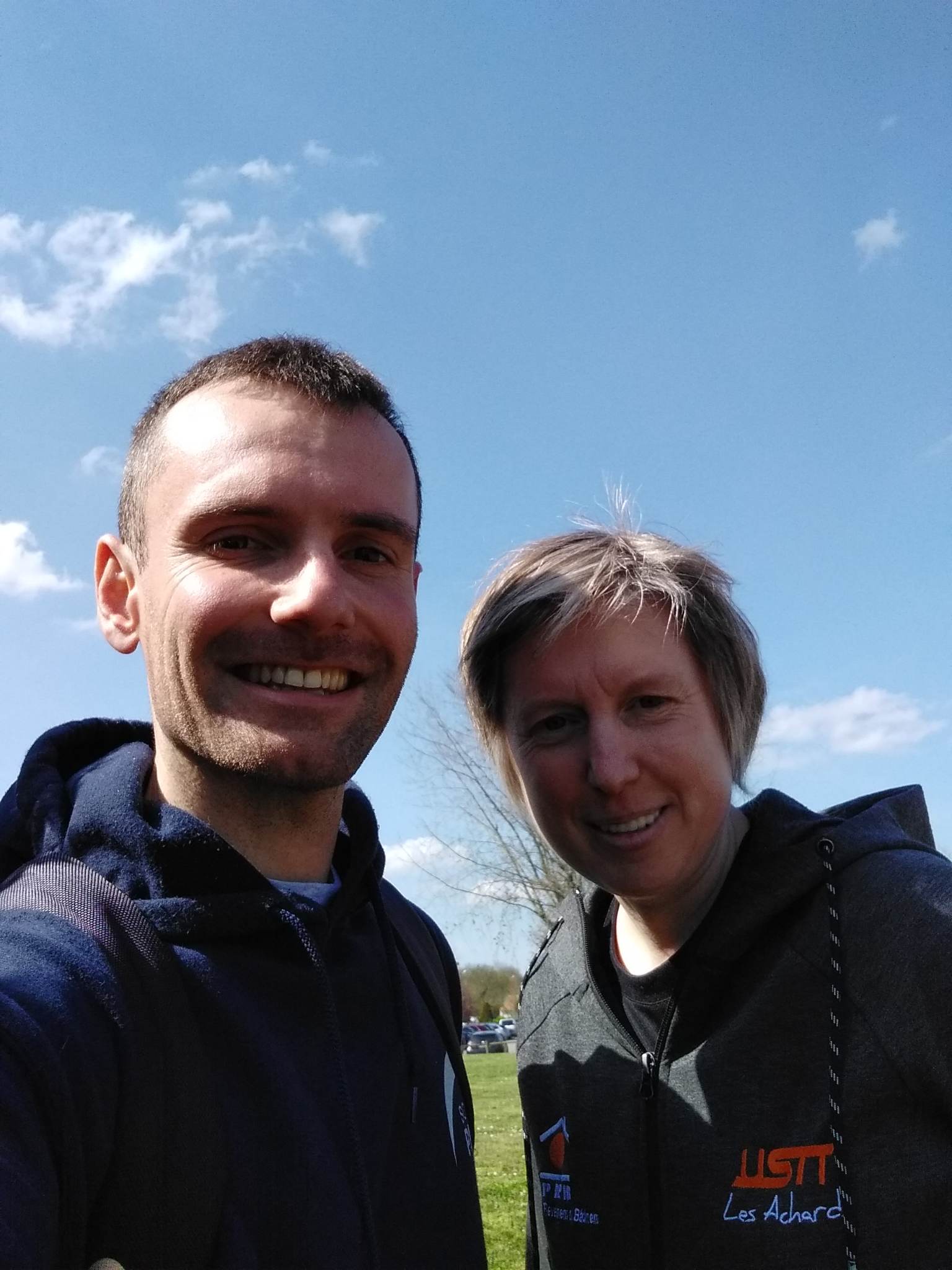 Championnats de France vétérans
En simple l’aventure s’arrête en sortie de poule
En double mixte et double dames l’aventure se termine en 1/8
Avril
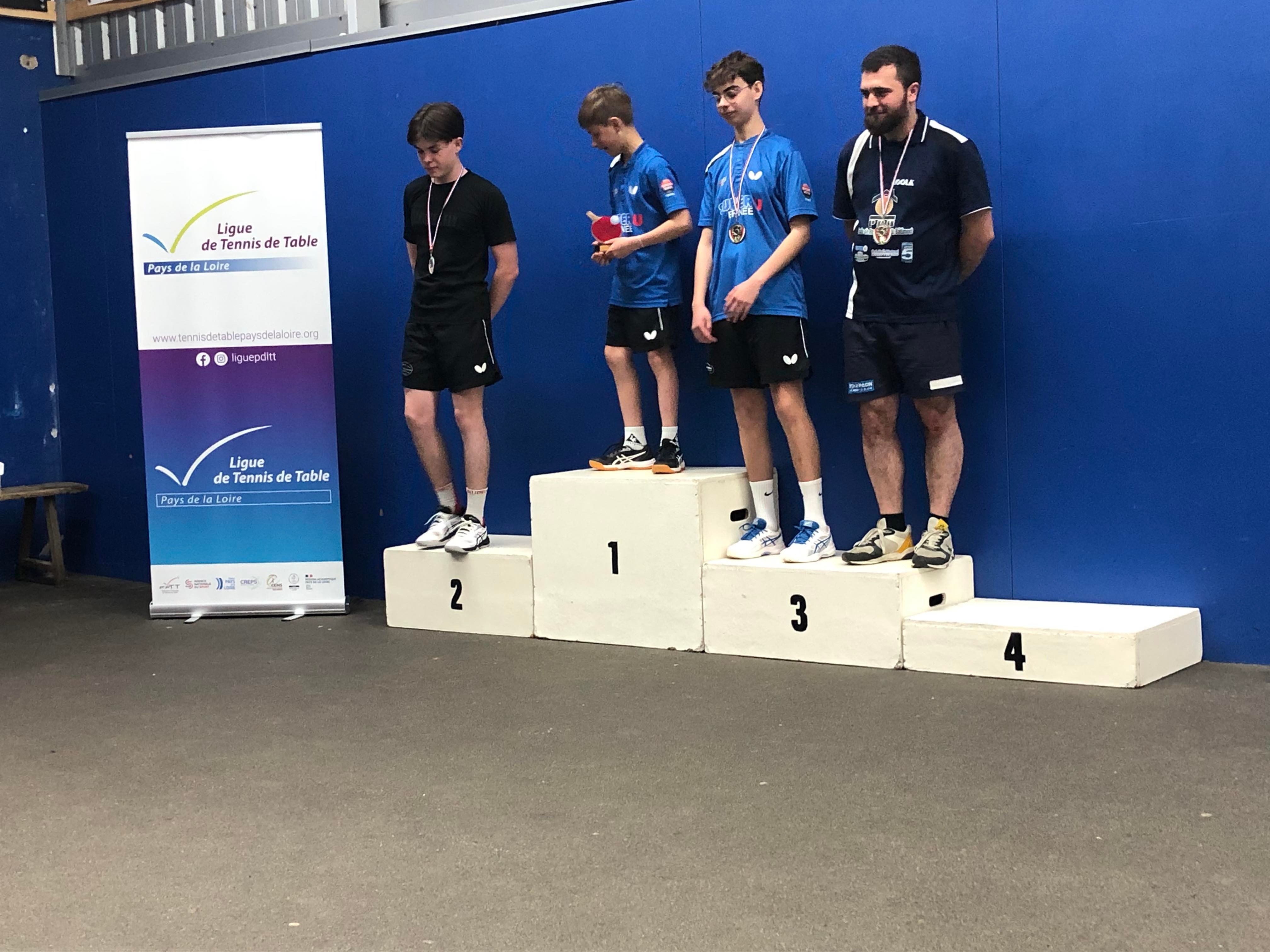 Tournois des 3P
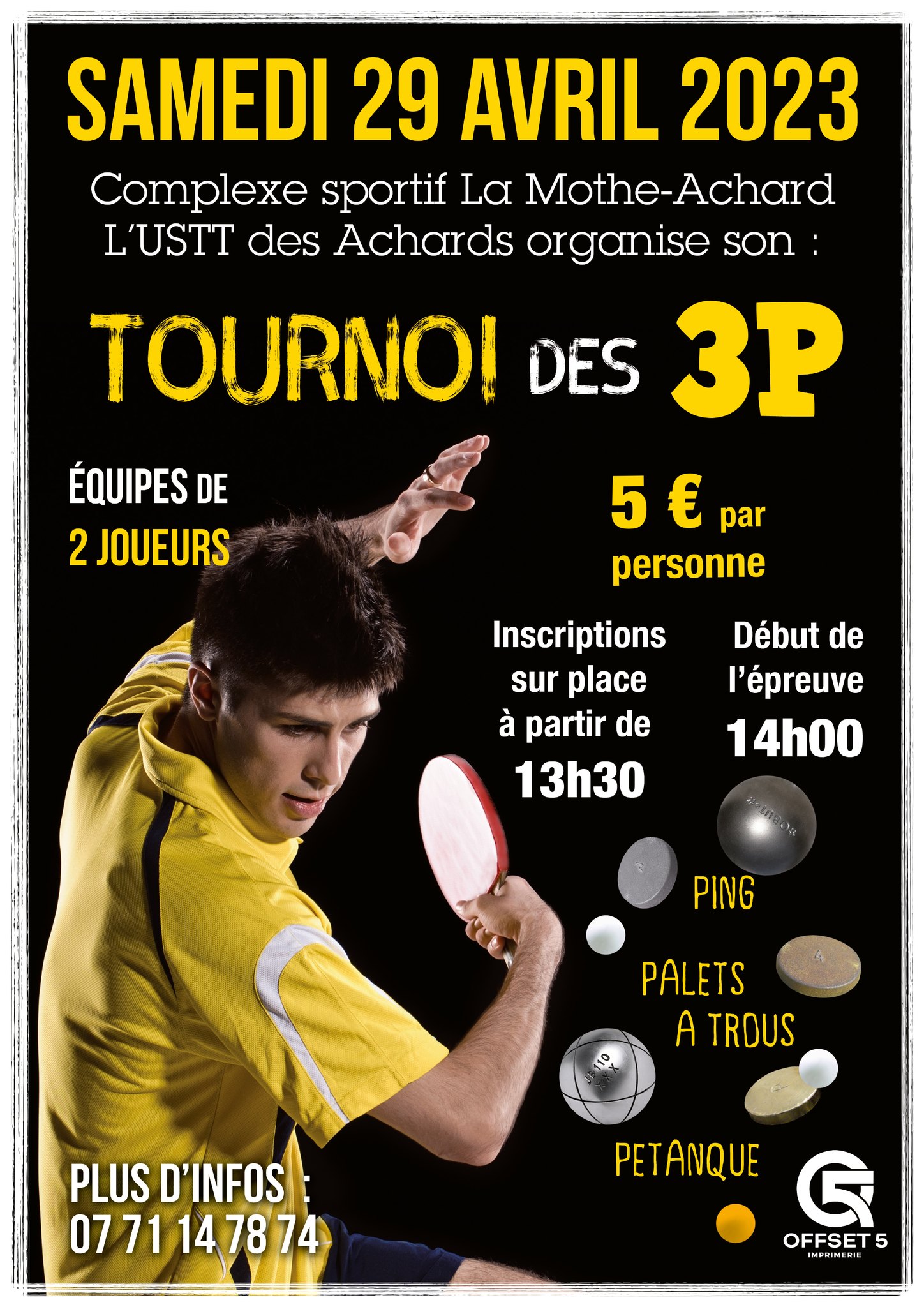 Finales par classements régionales
Simon Perd en 1/2 et se qualifie pour les finales par classements nationales
Mai
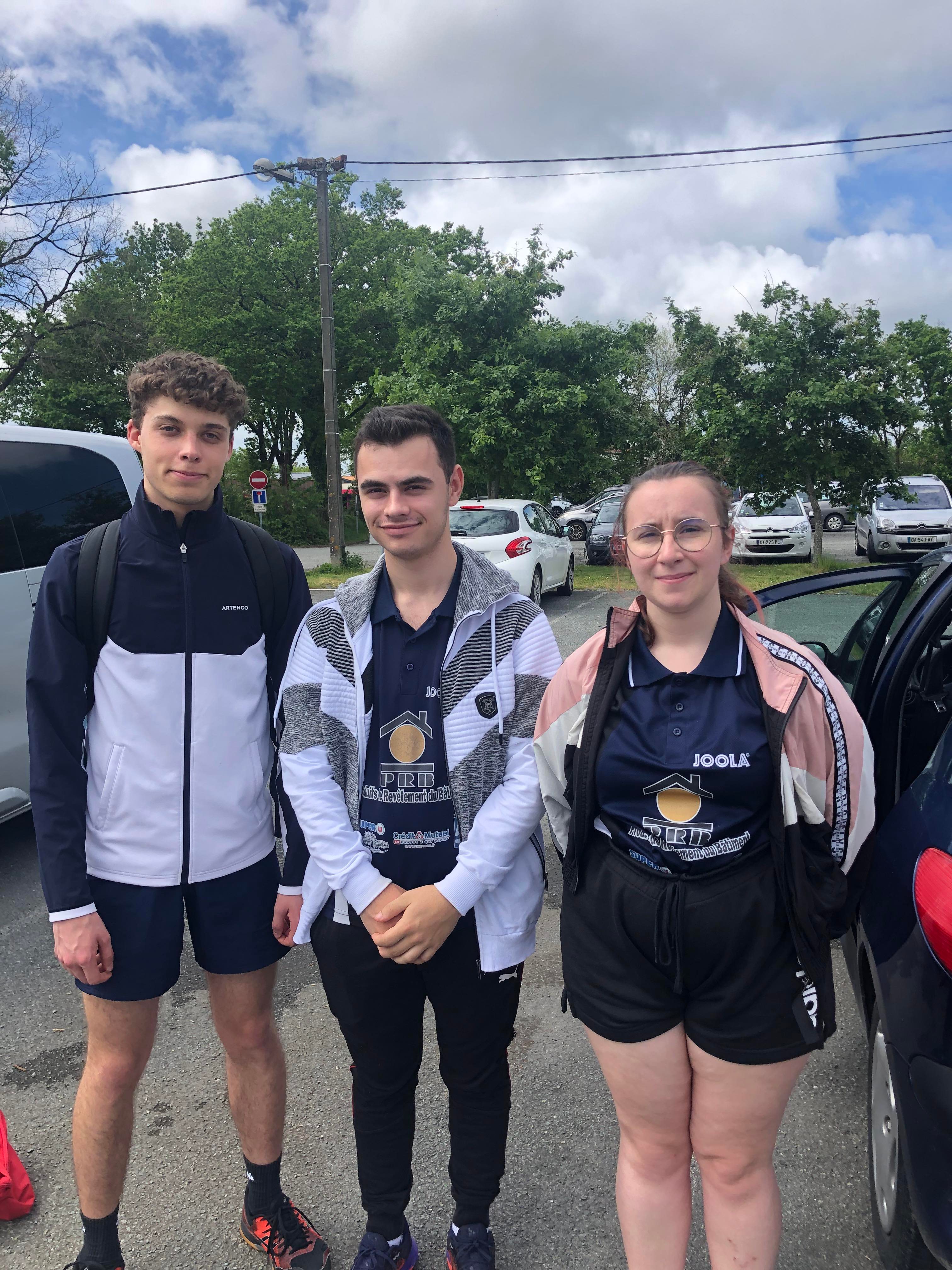 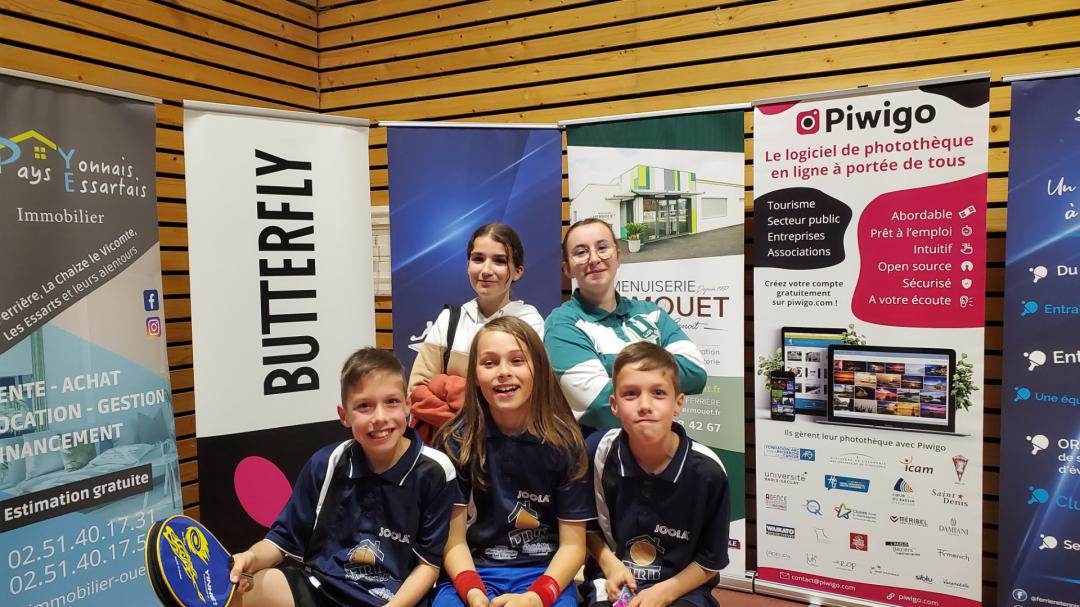 Circuit Poussins/Benjamins - tour 2
Jiméon
Alexis
Jordan
CIC Cadets/Juniors
Mathys
Illan
Églantine
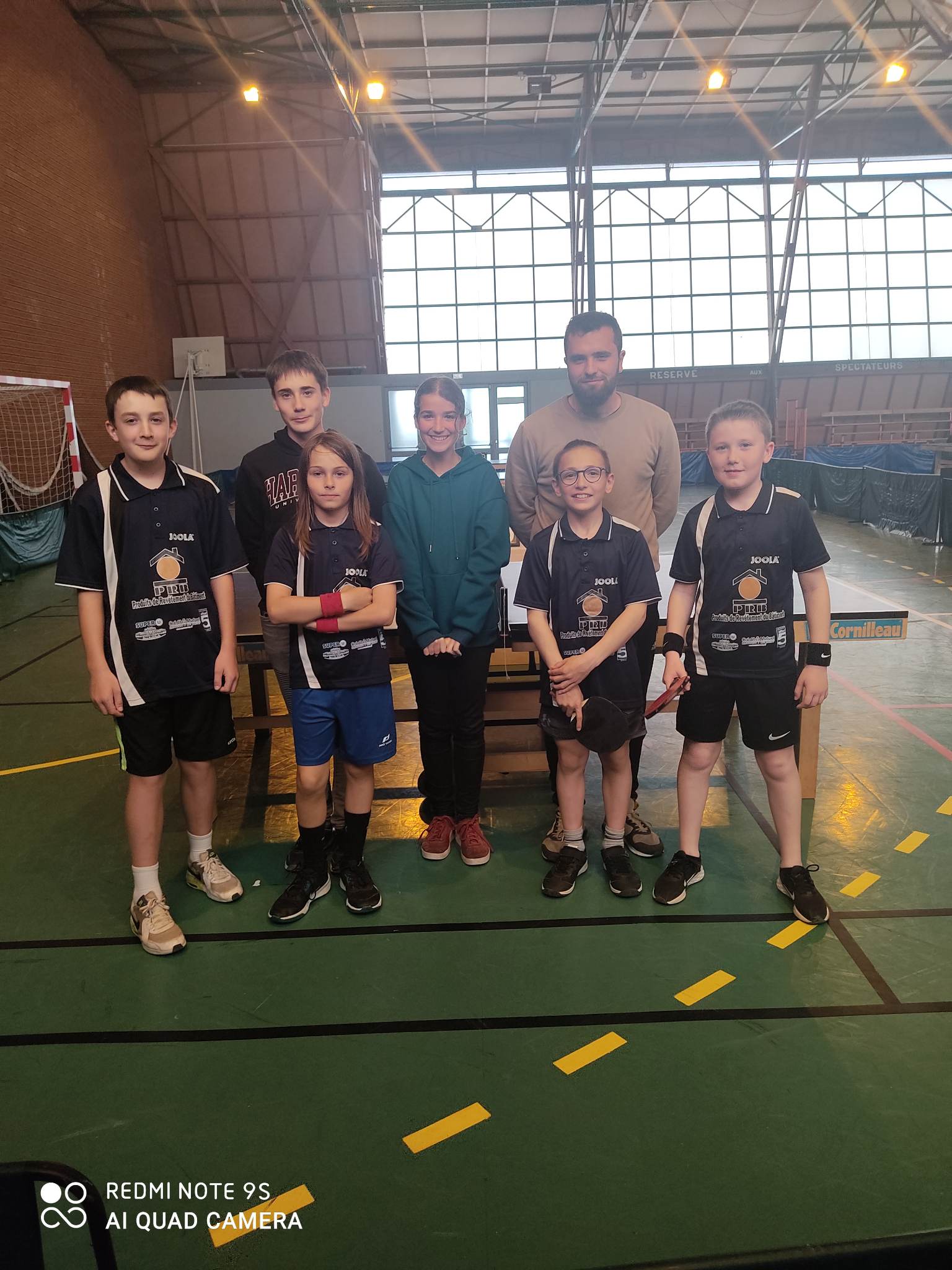 Mai
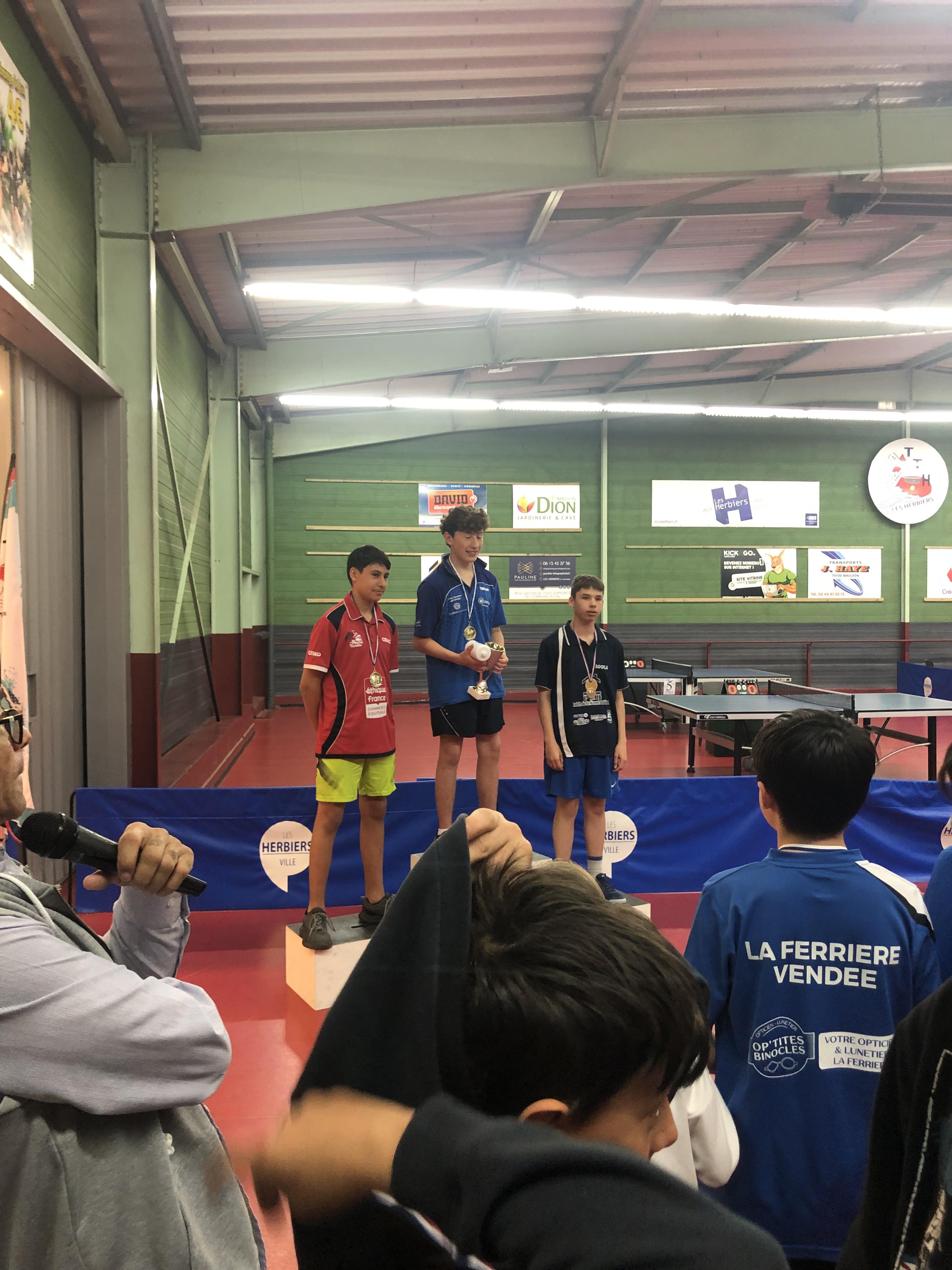 Tournois première licence – T2
2011:
Baptiste
Adrien
2012:
Jiméon
2010:
- Dorian
2006 à 2008:
- Evan
Juin
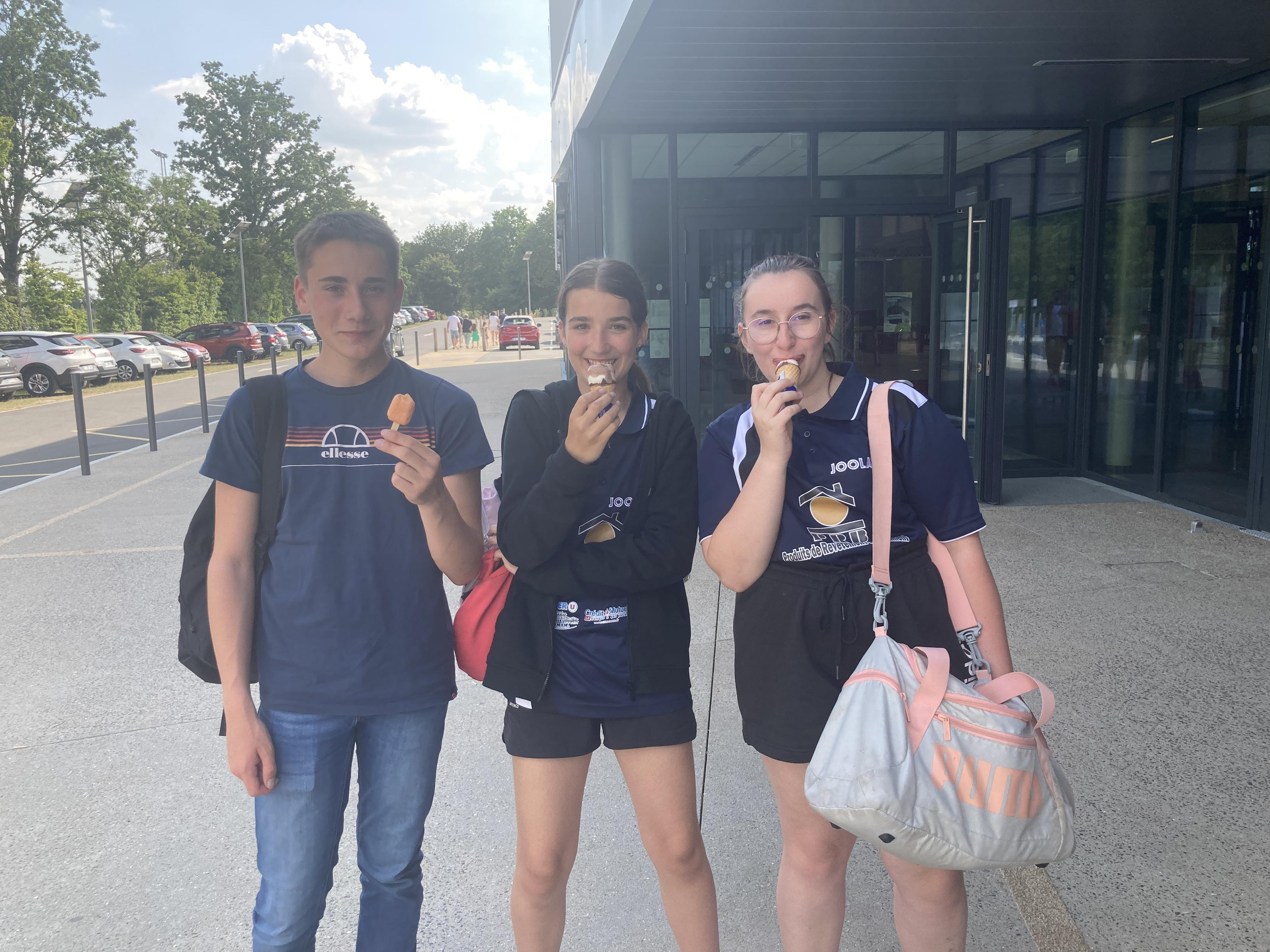 Titres de Vendée Jeunes
Antoine
Evan
Rachel
Églantine
Baptiste
Florian
Antonin
Adrien
Juin
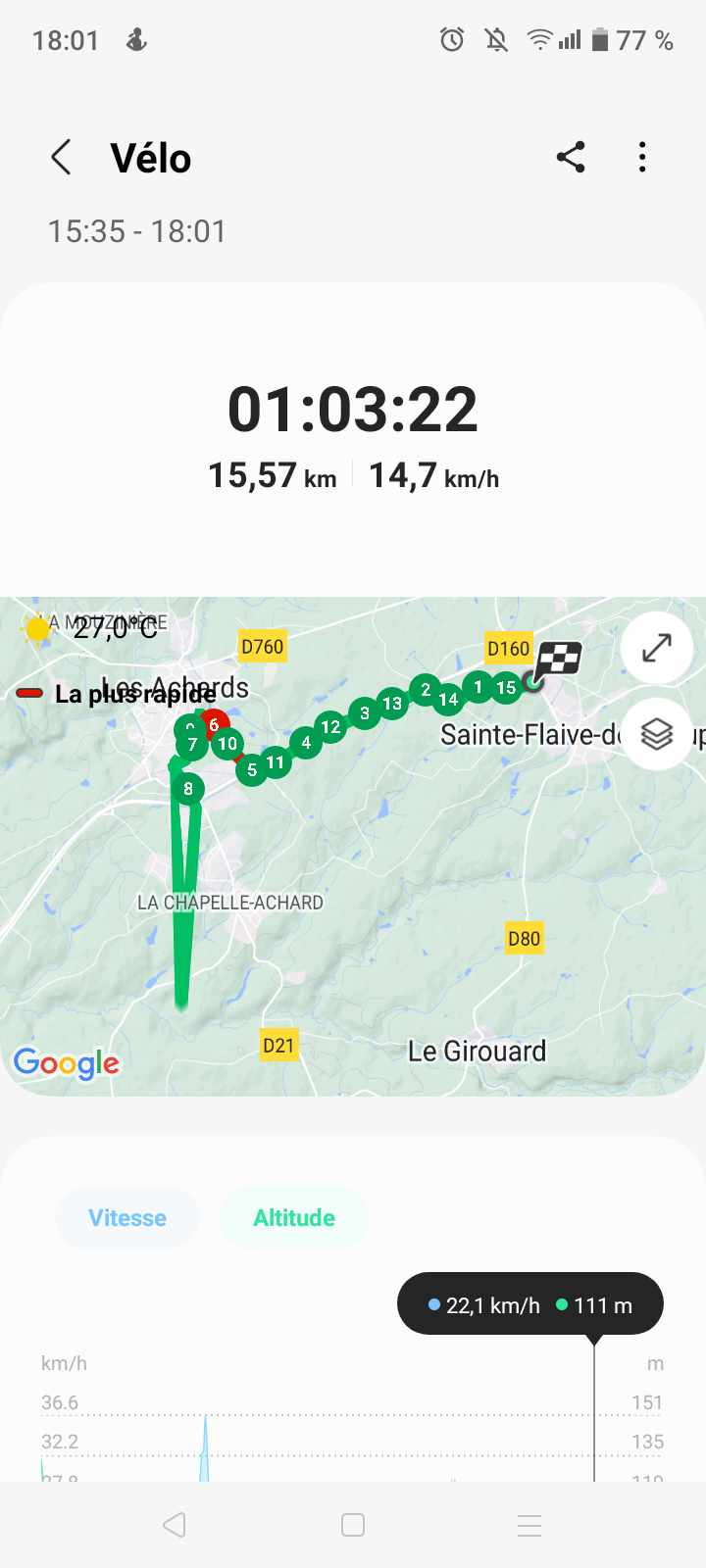 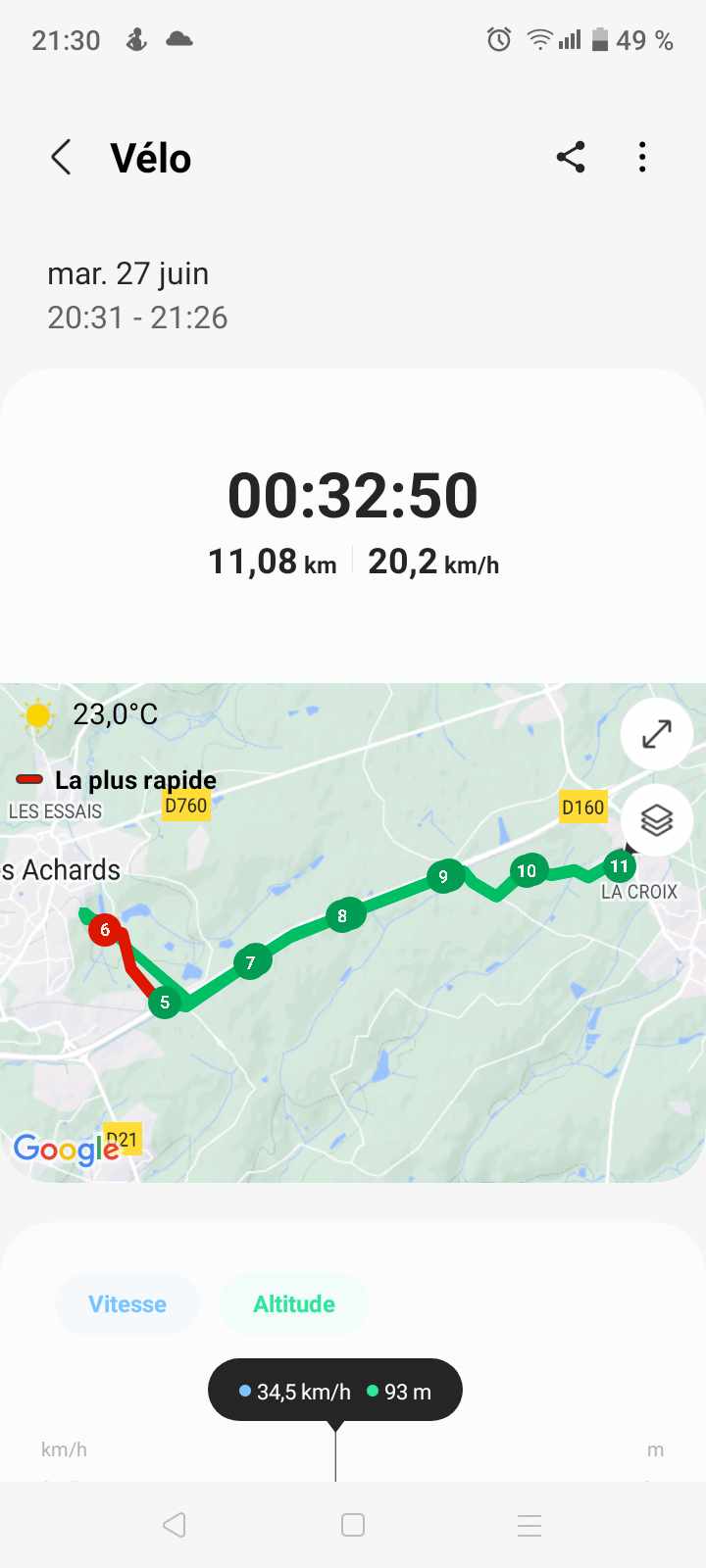 Les premières sorties vélos
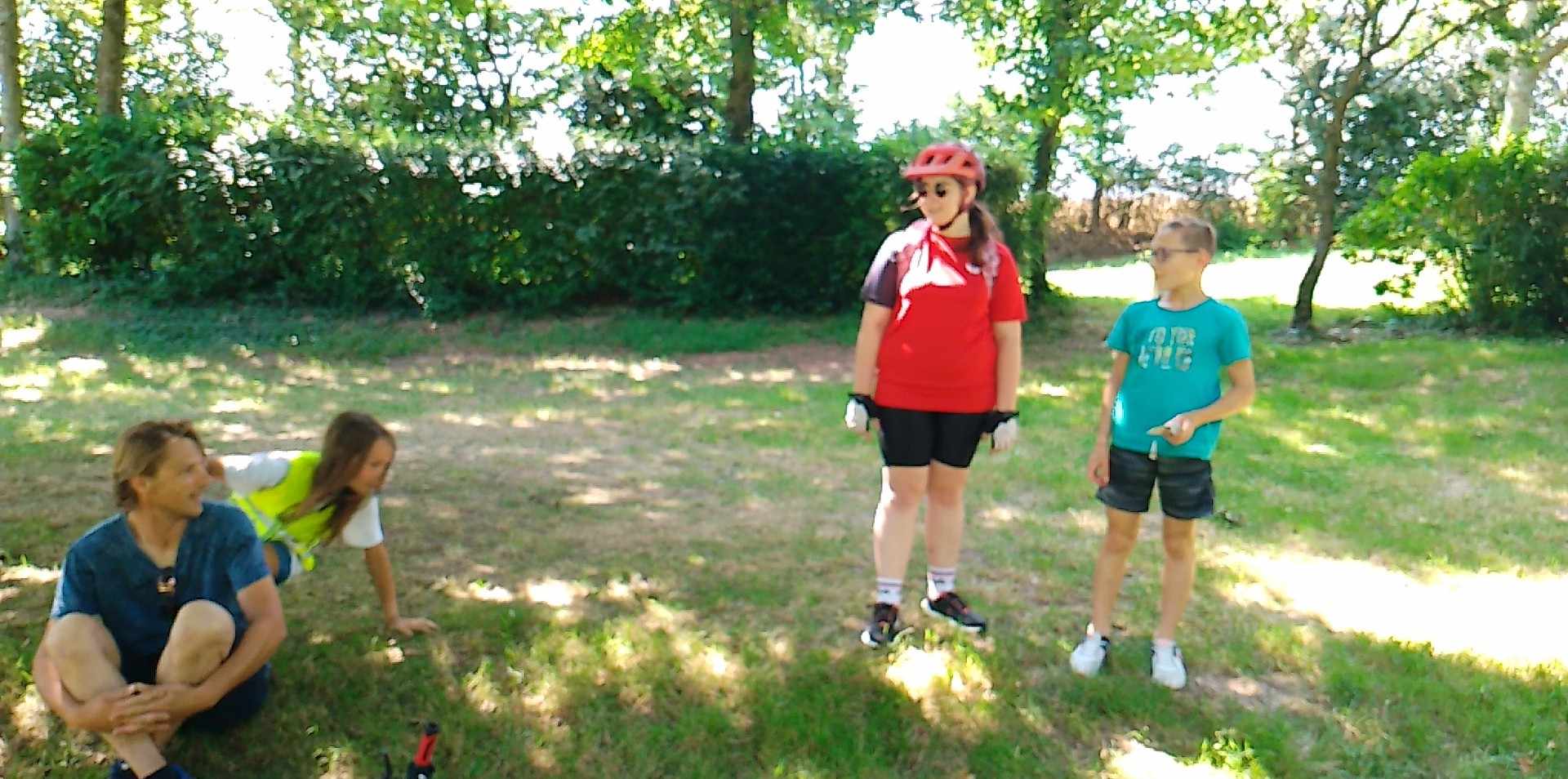 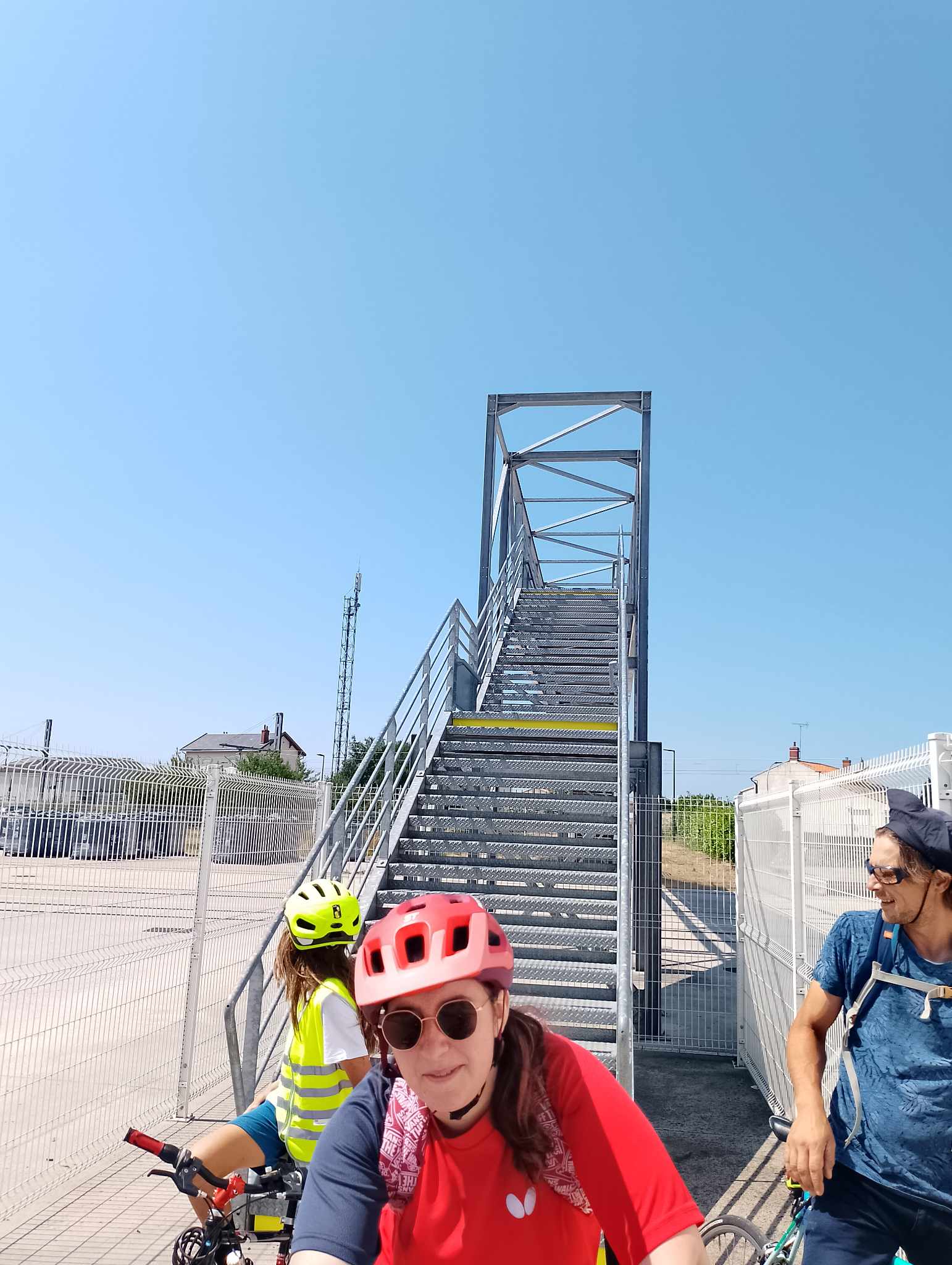 (Merci Stéphanie qui ne sait pas faire une mise au point)
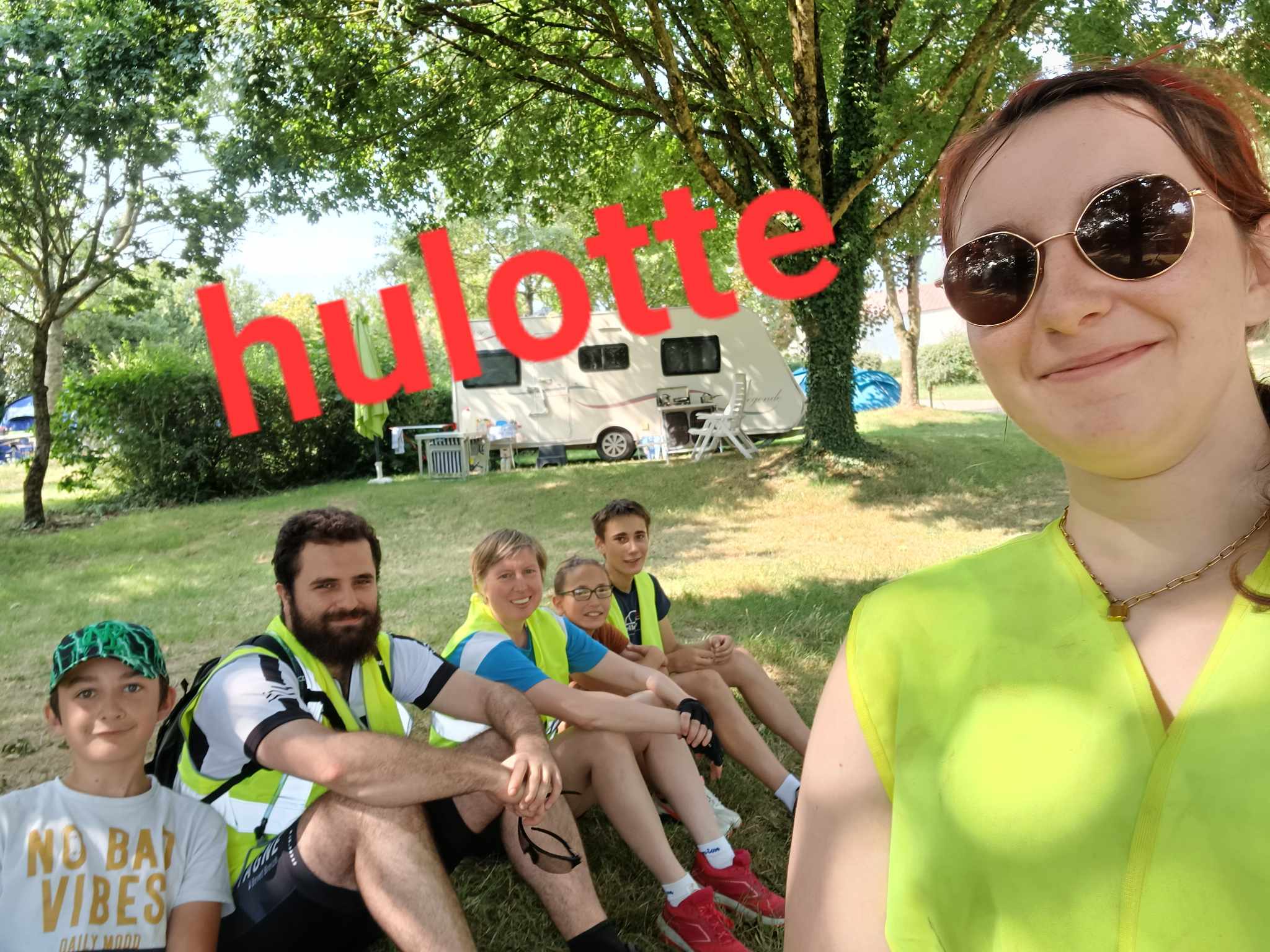 Juillet
Encore des sorties vélos
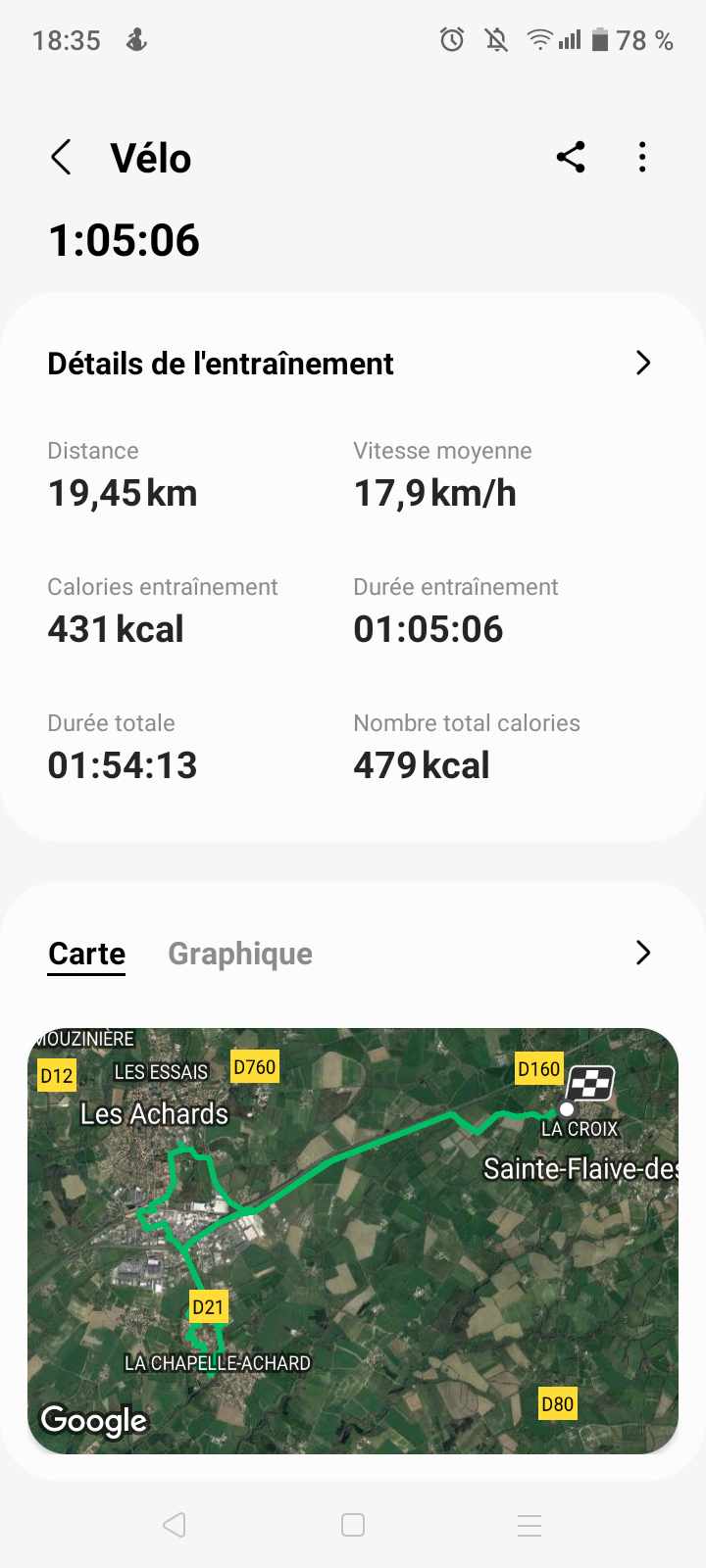 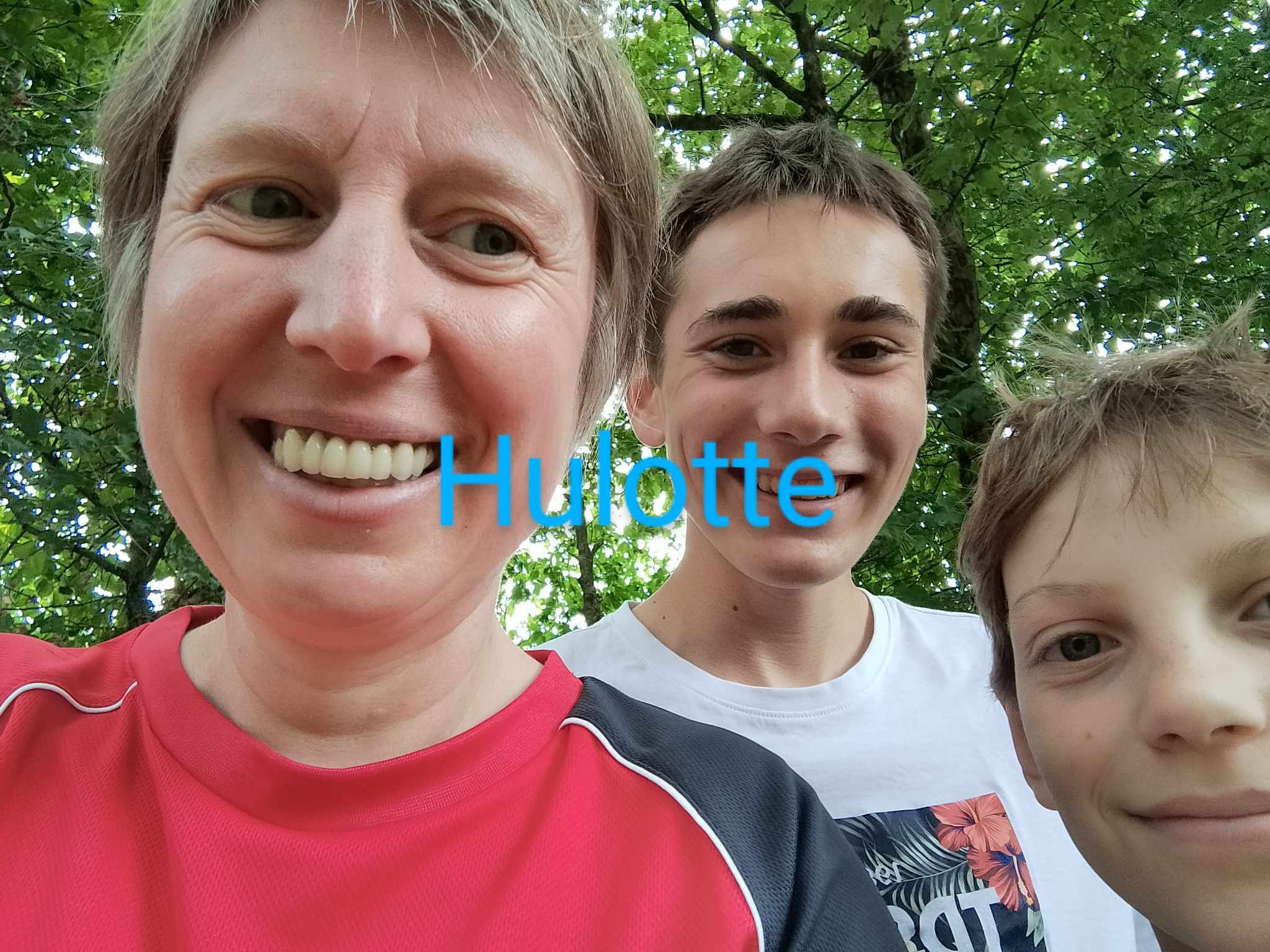 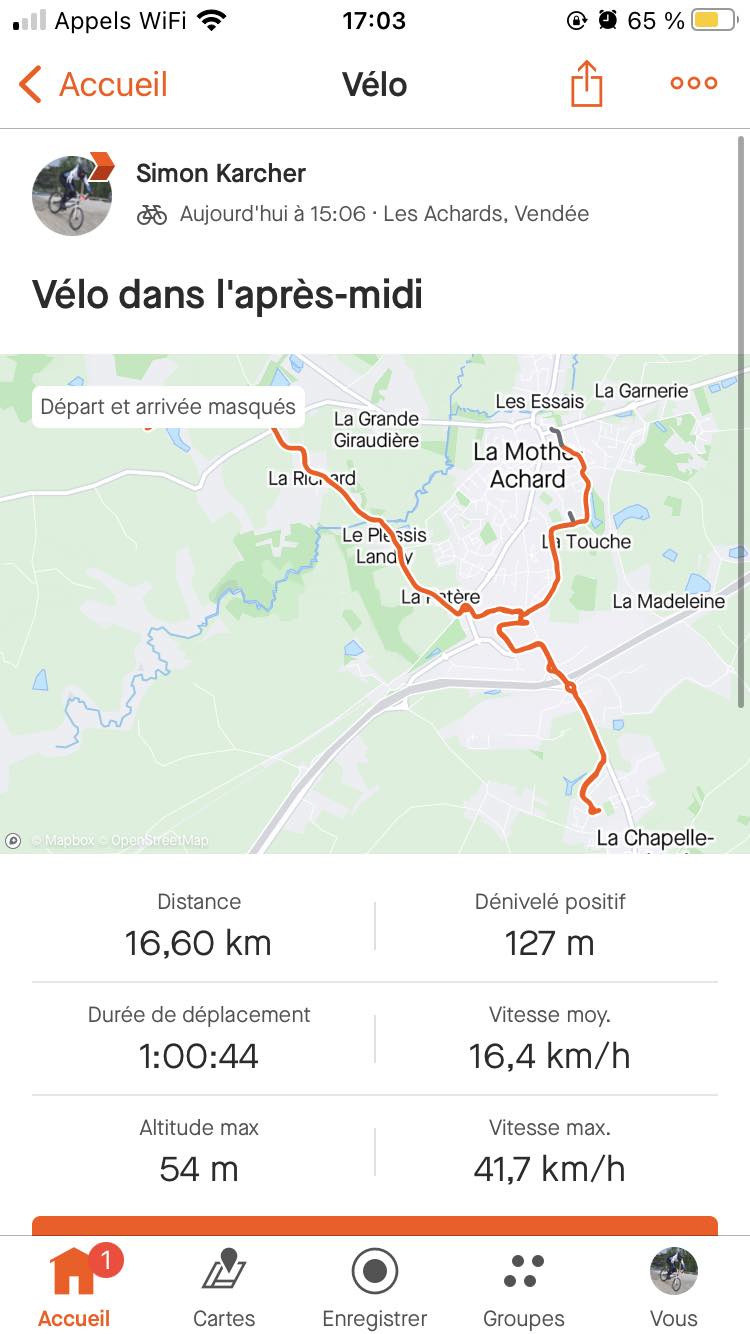 Juillet
Ouverture de la salle pendant les vacances
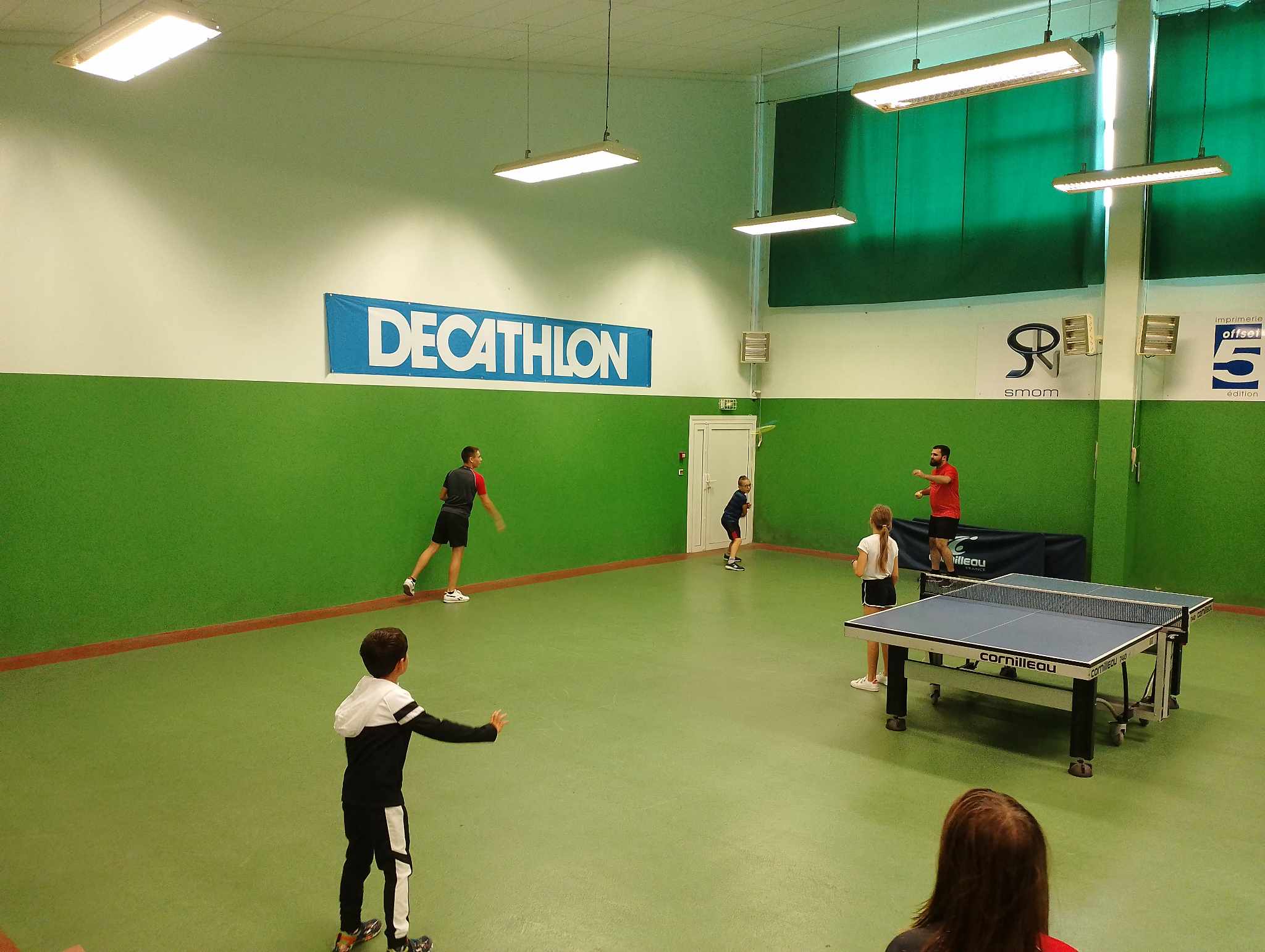 Les premiers tournois d’été
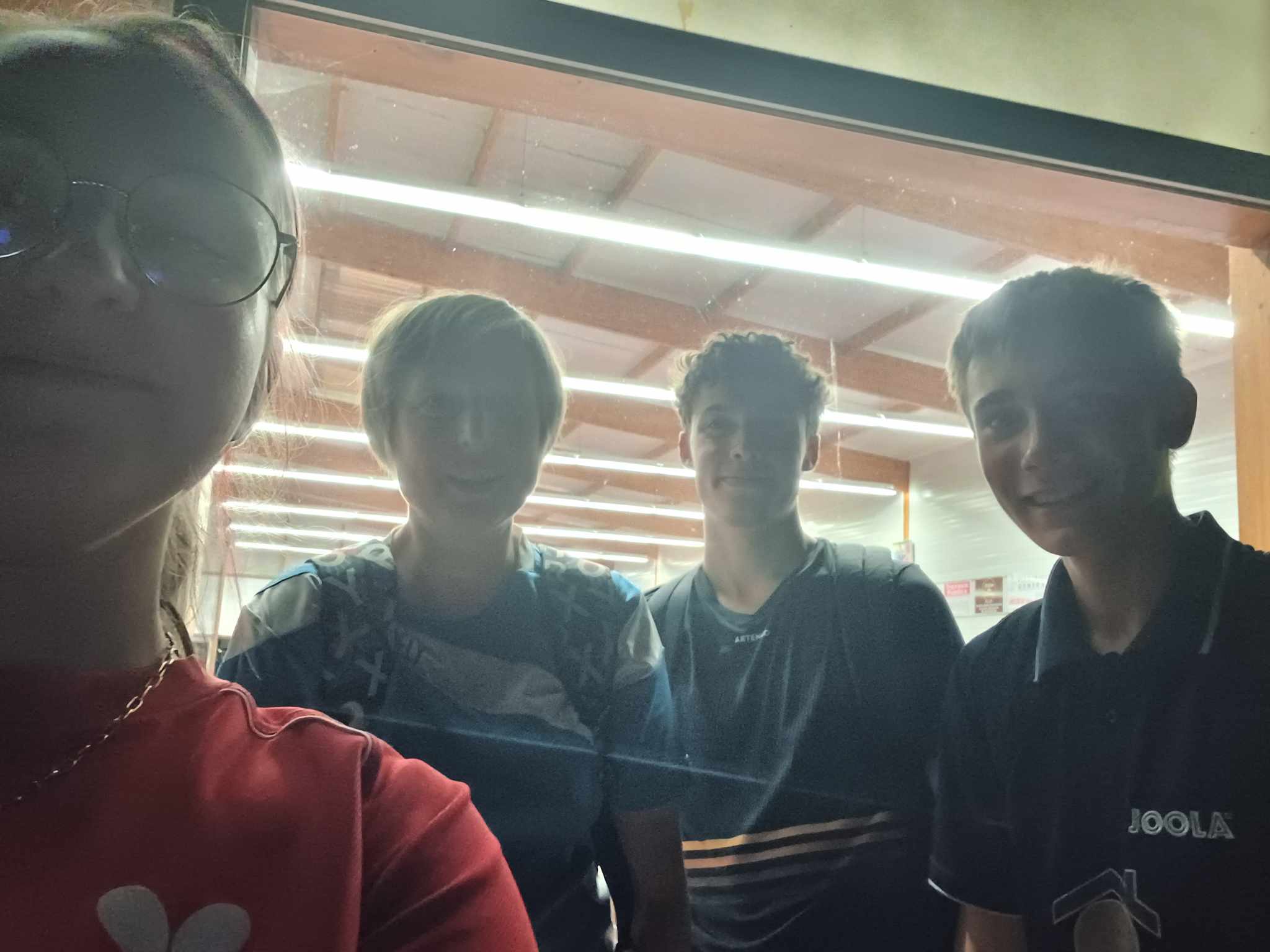 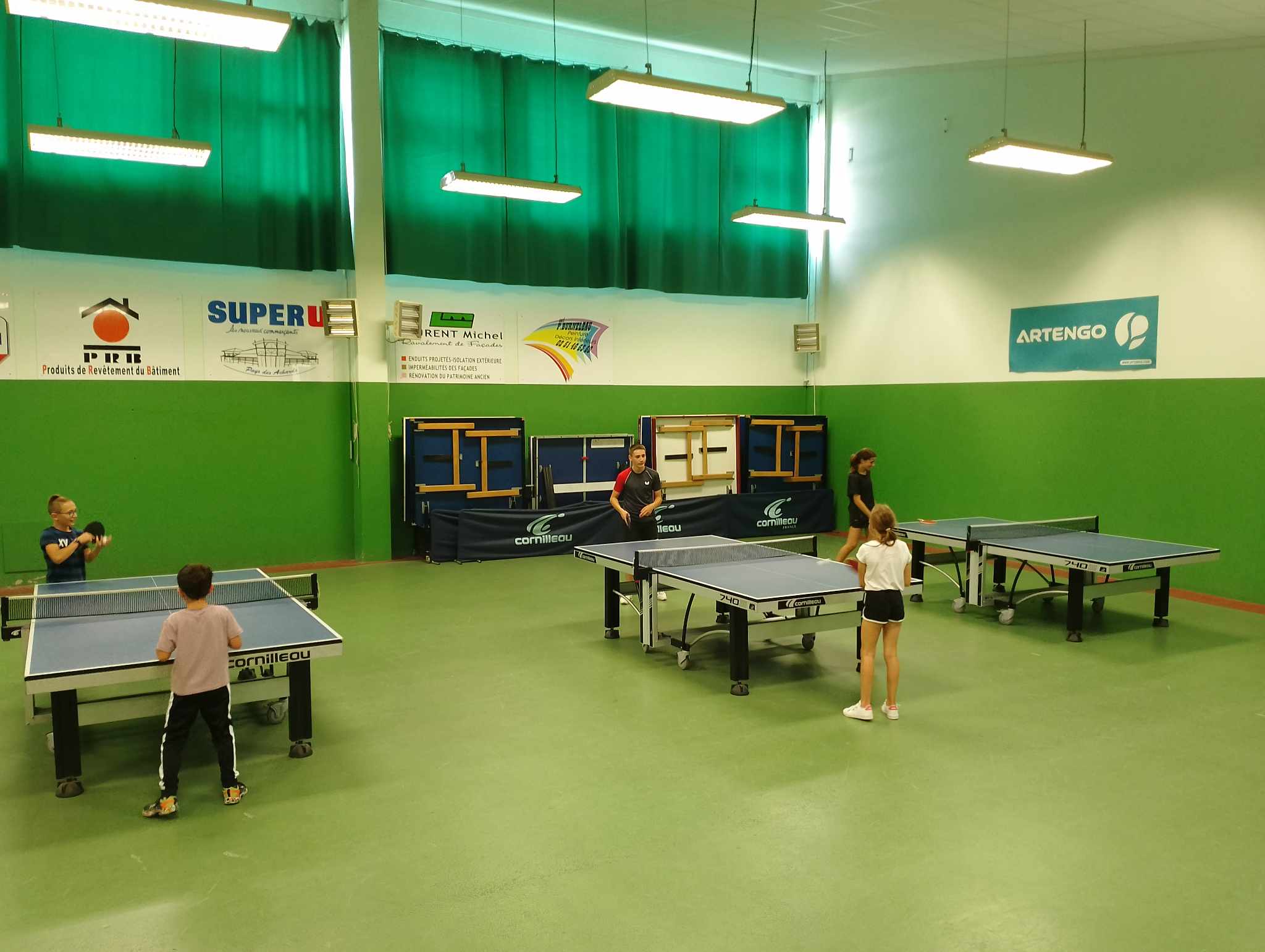 Aout
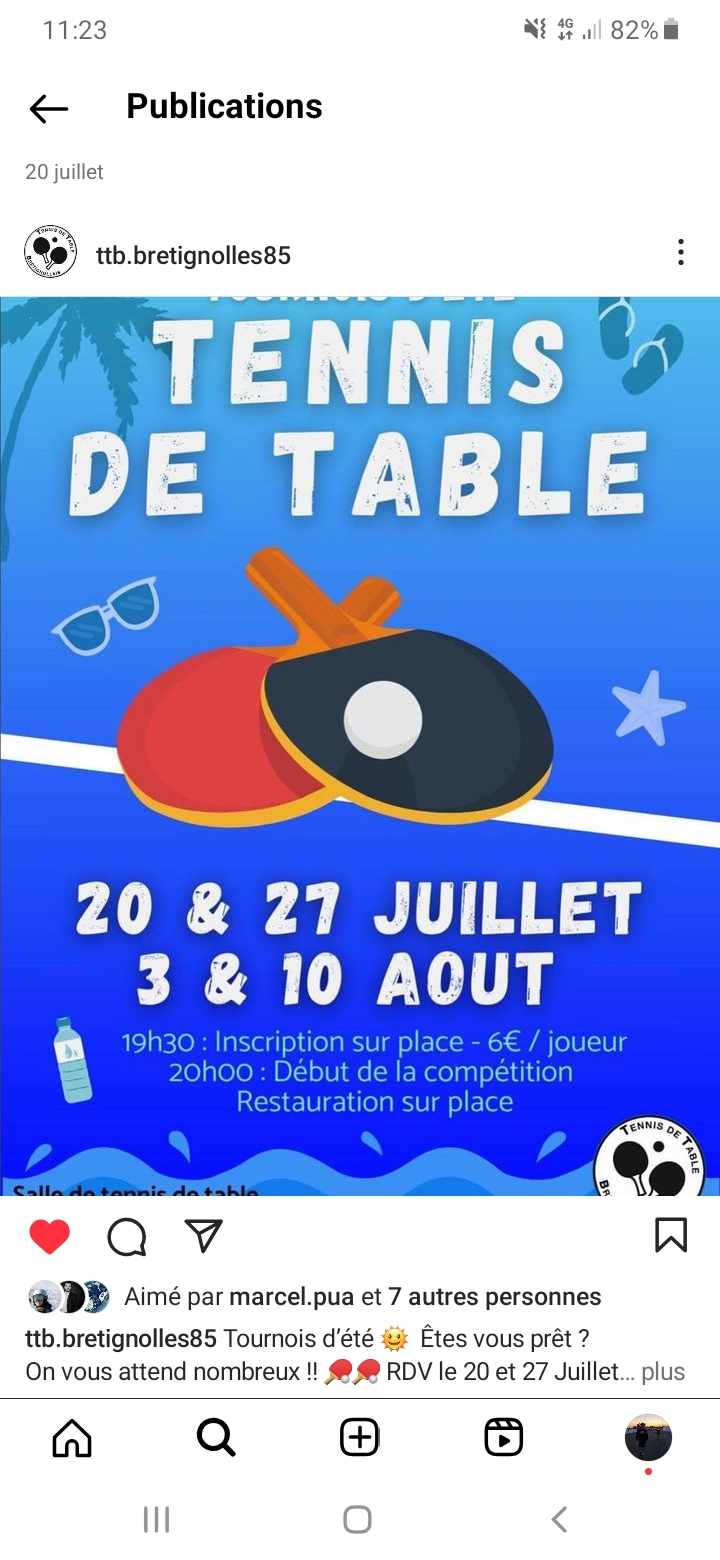 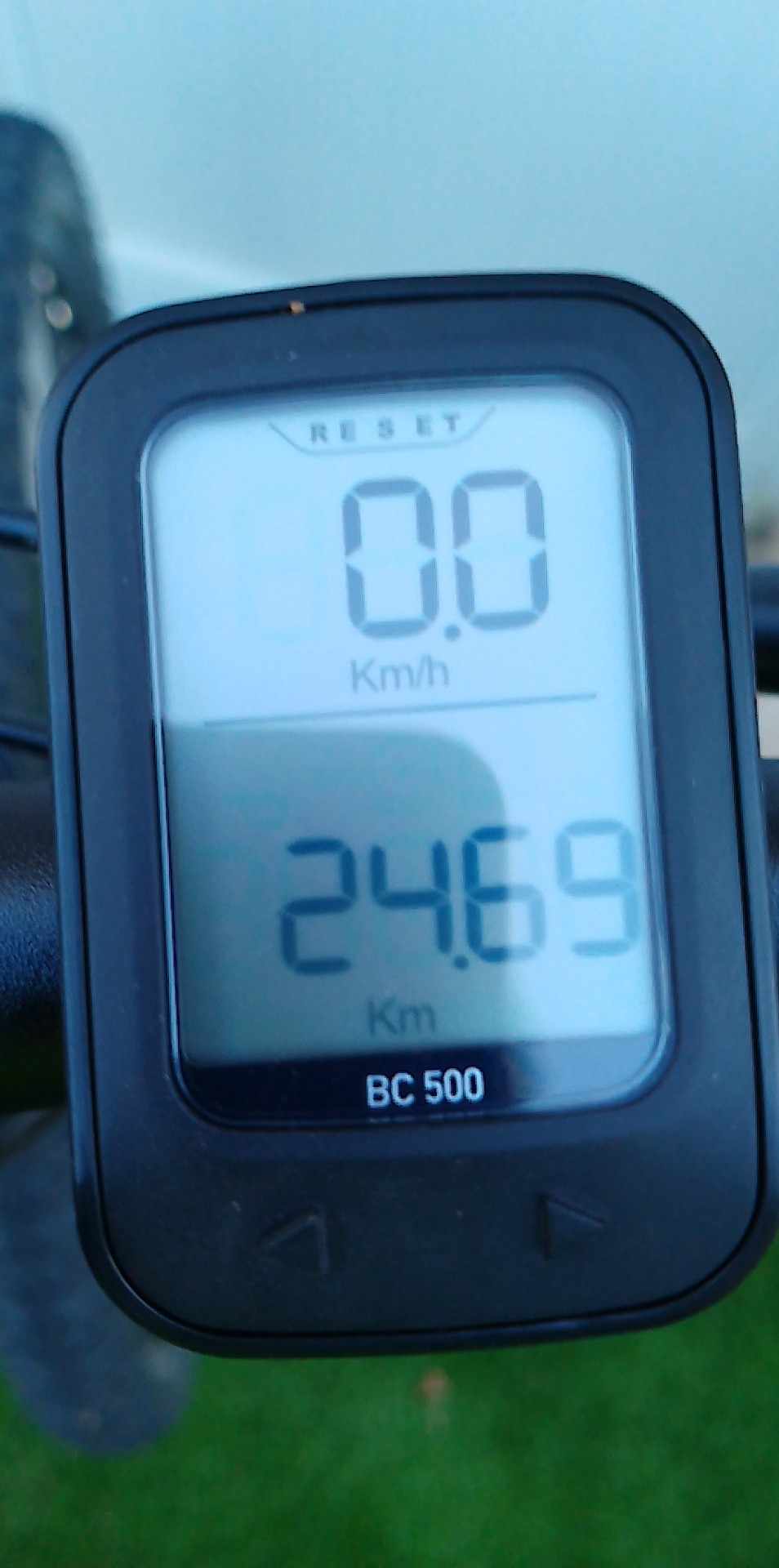 Les derniers tournois d’été et les dernières sorties vélos
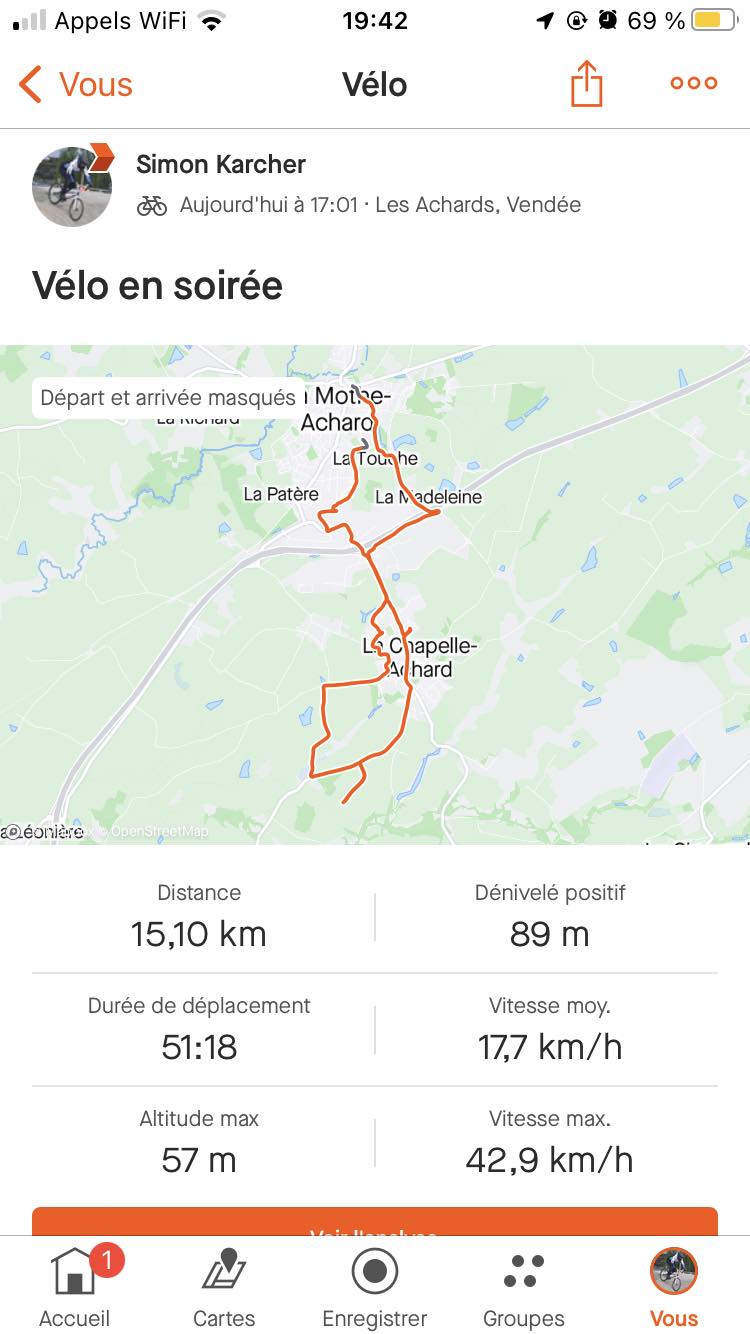 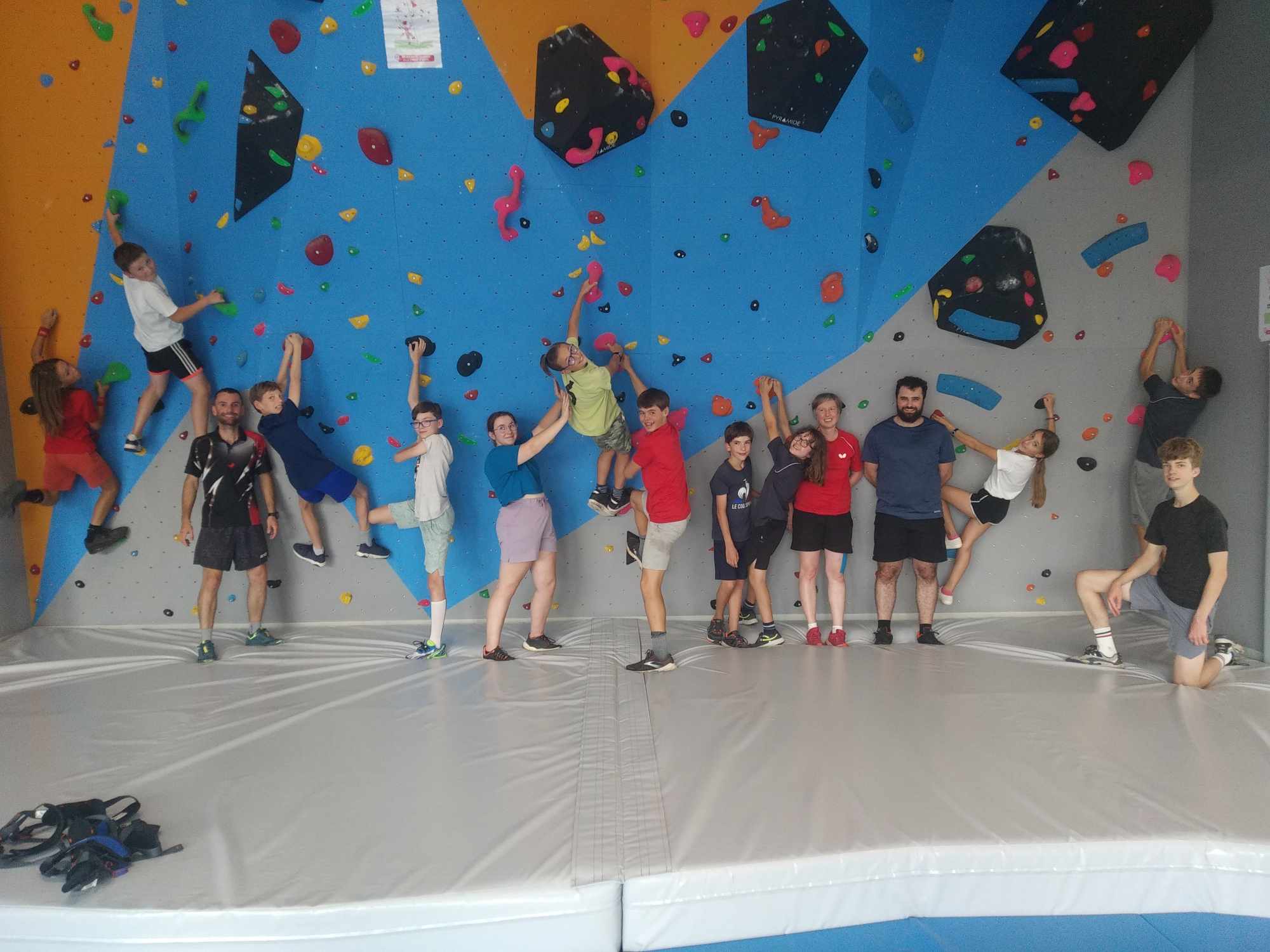 Aout
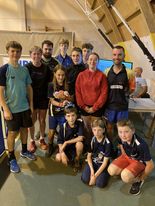 Stage été
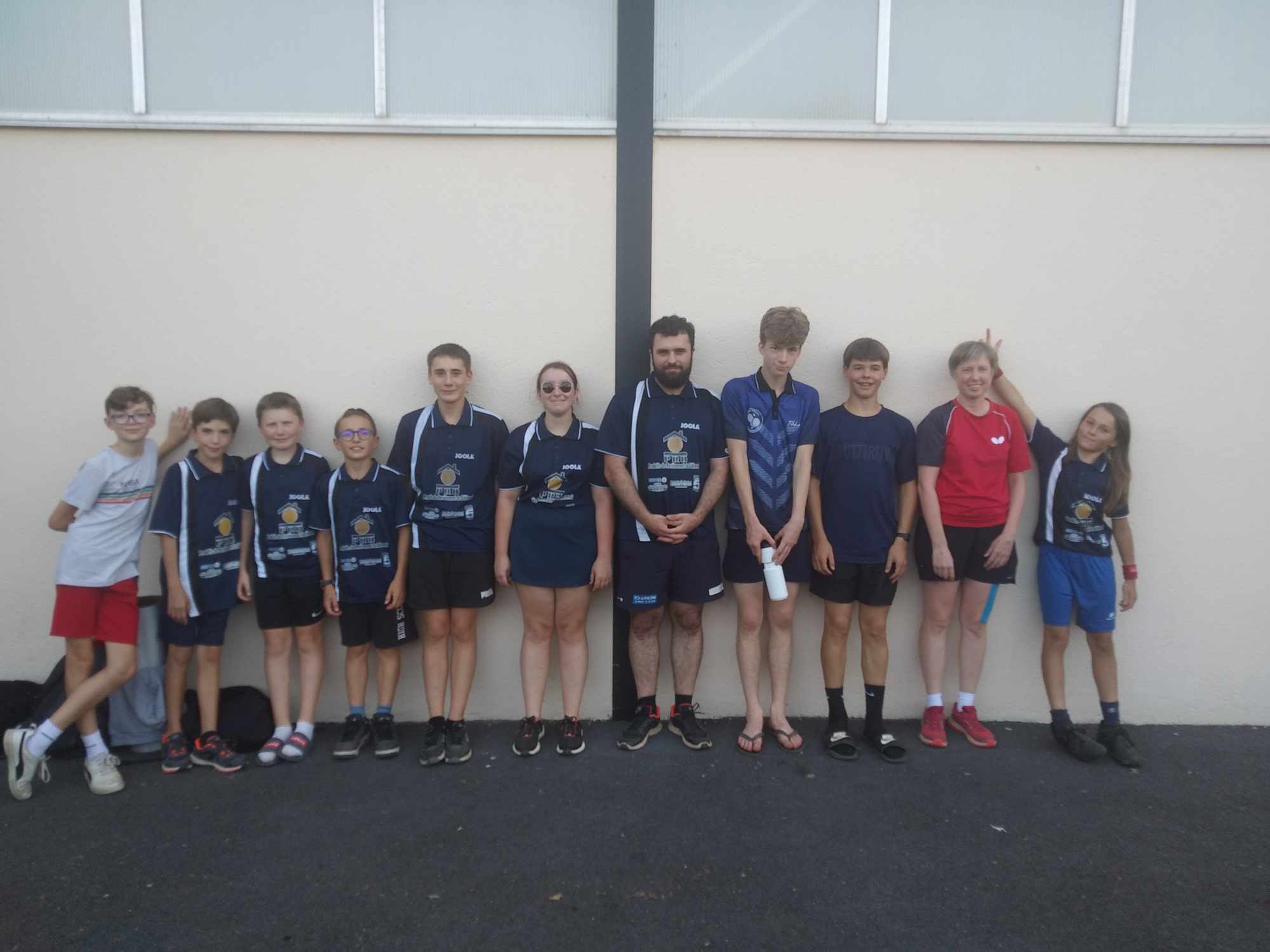 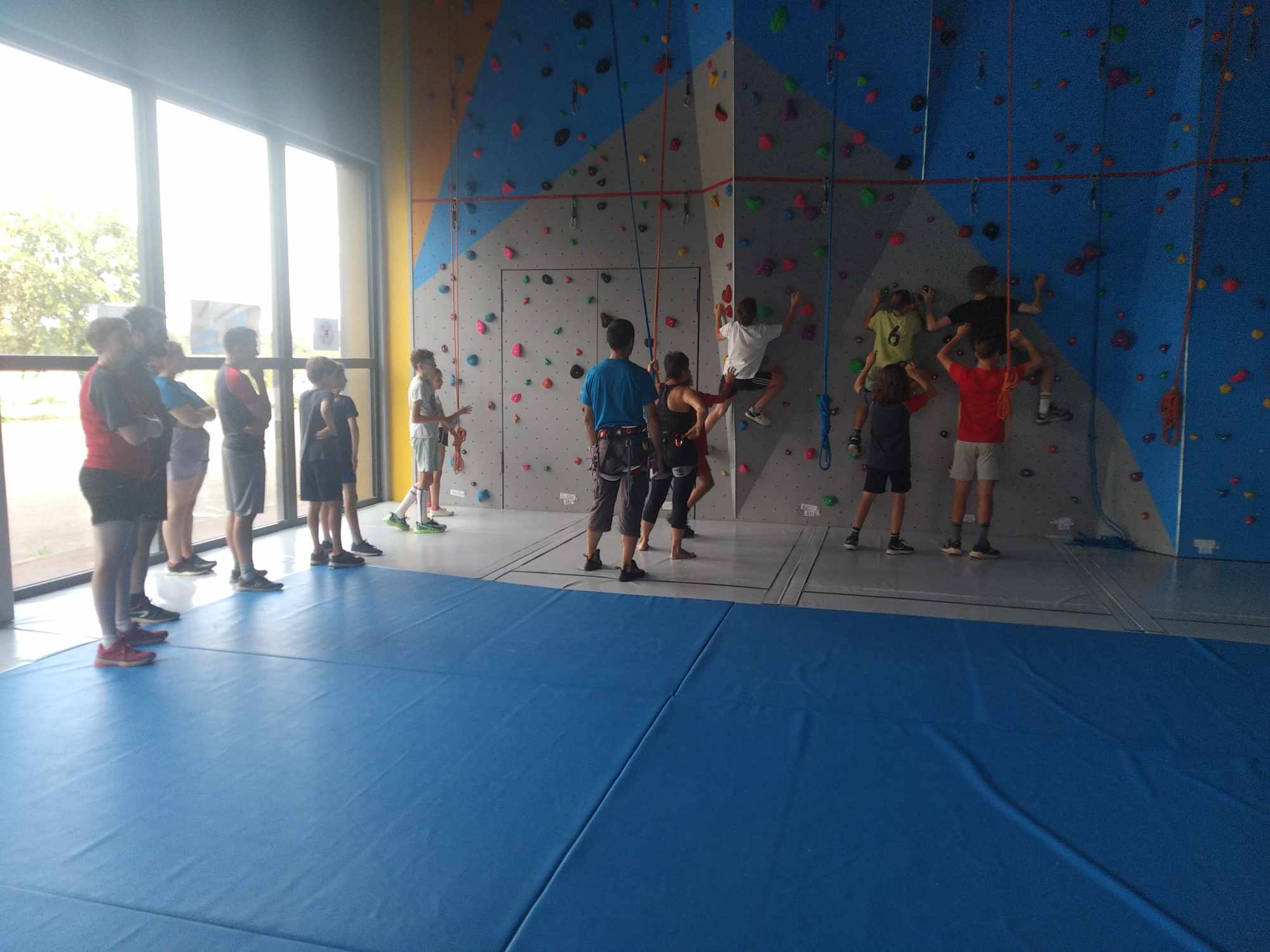 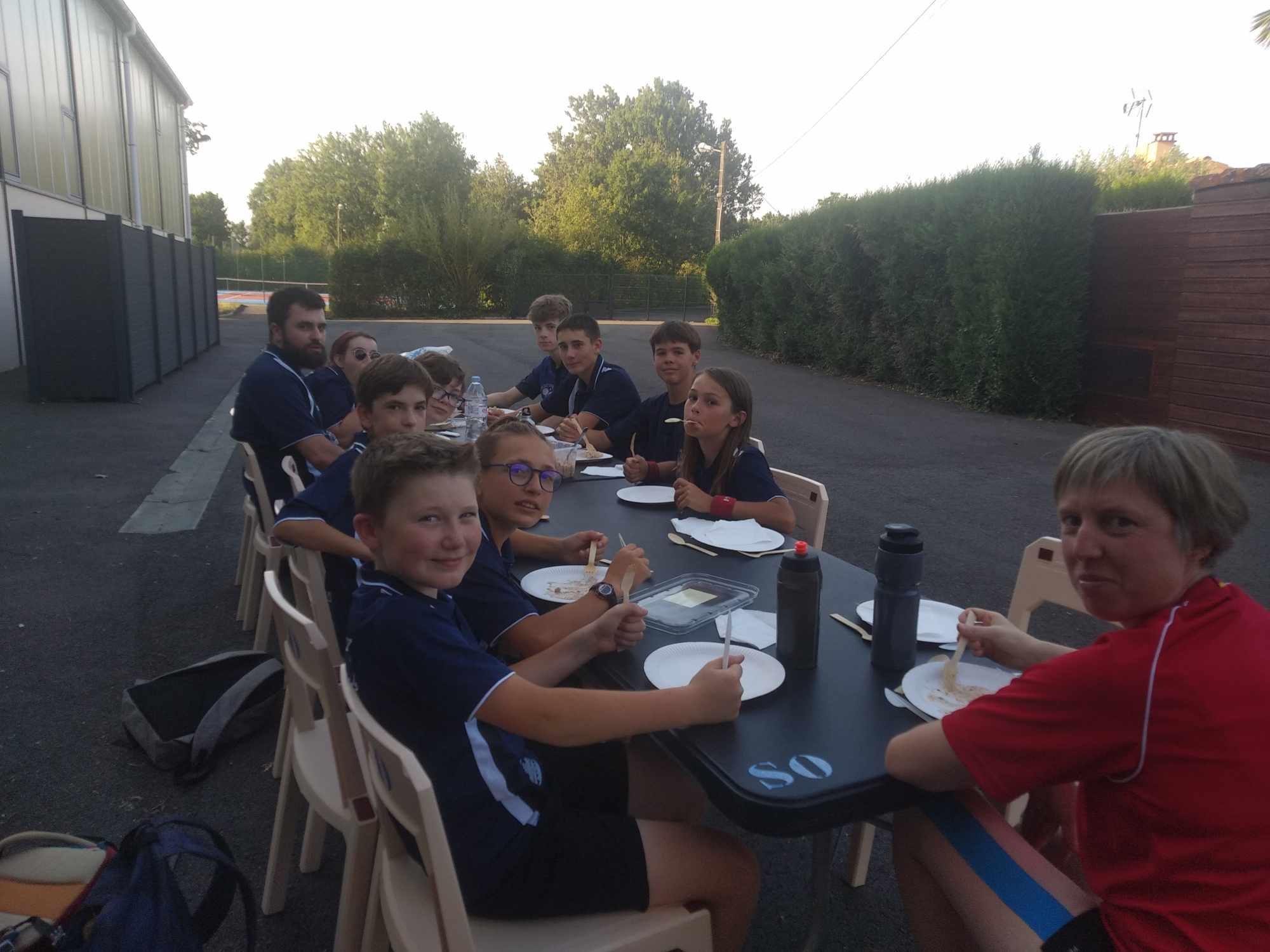 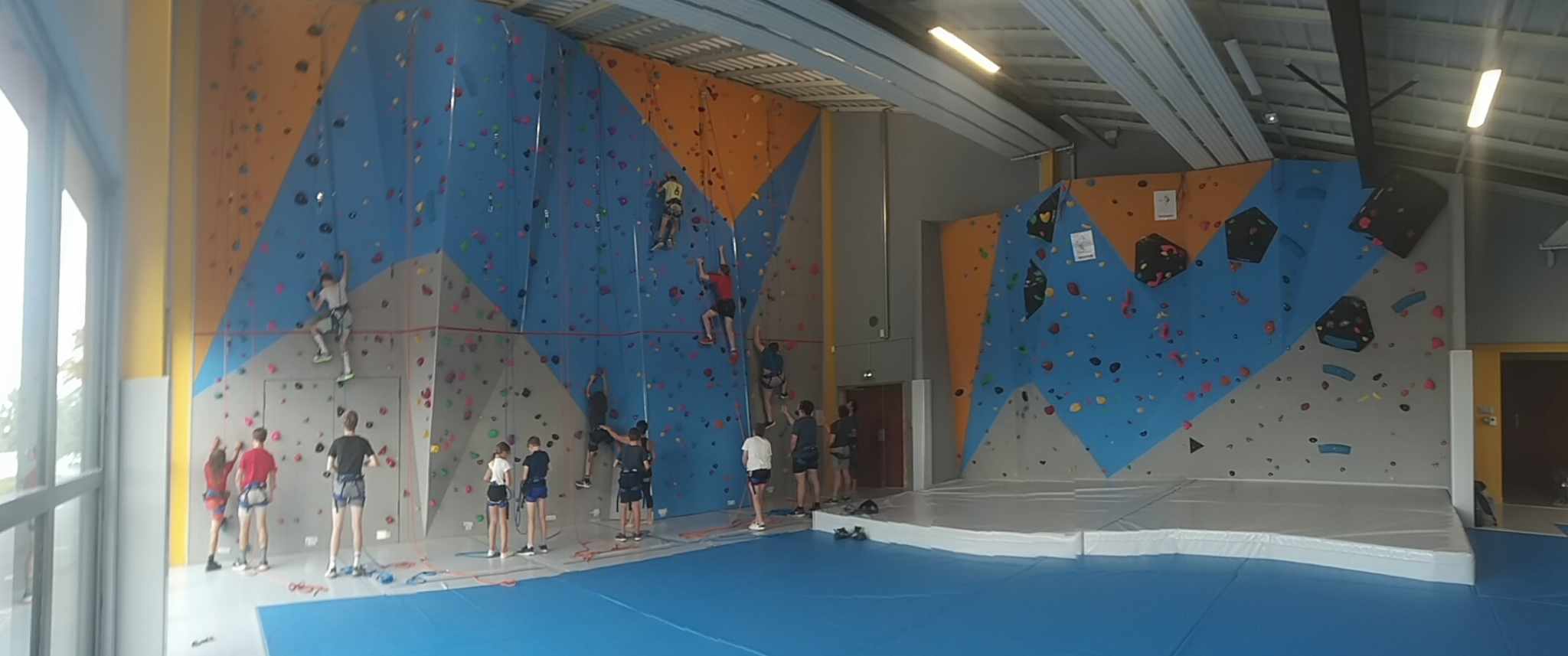 Septembre
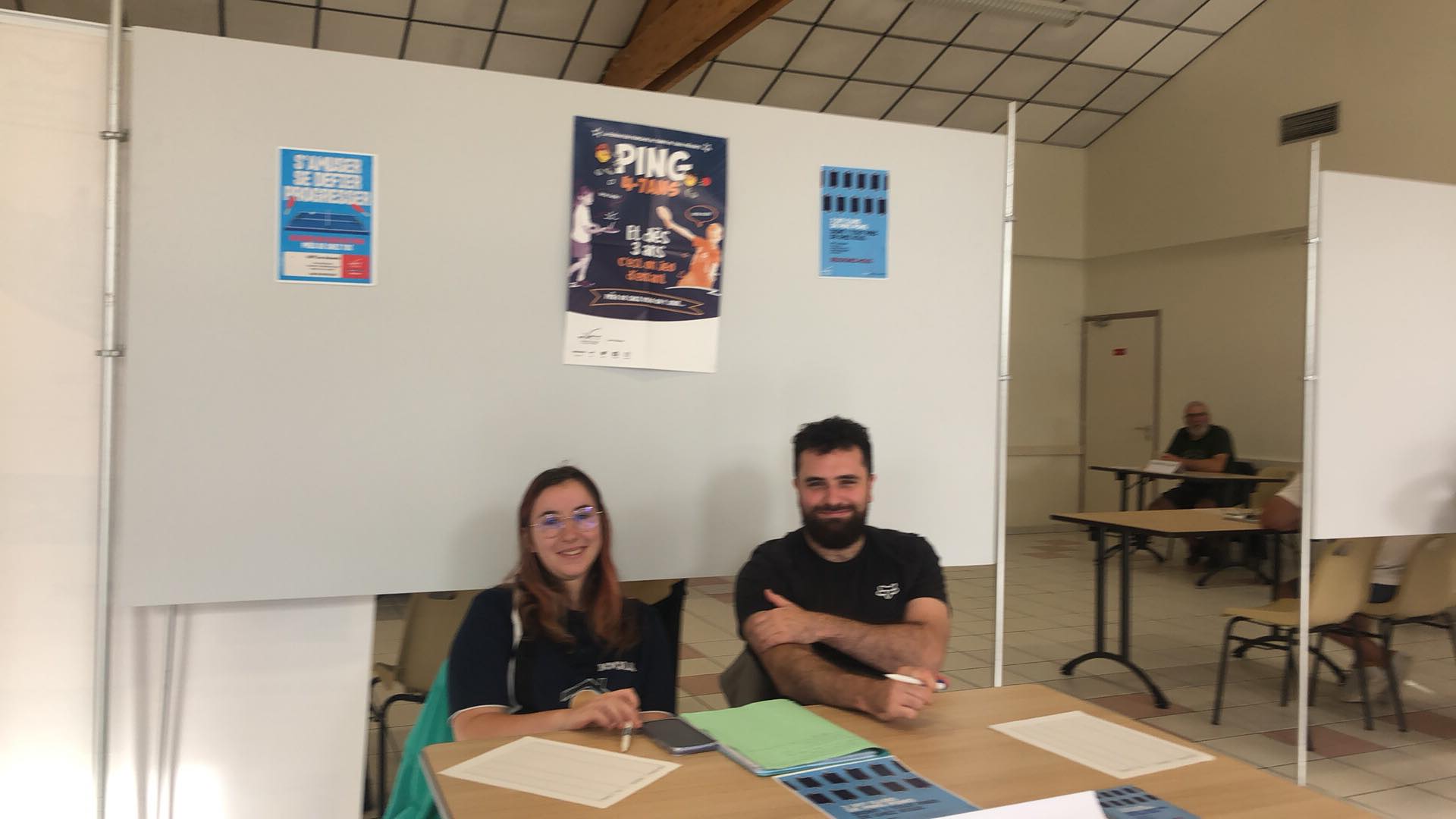 Forums des associations
Les Achards et Saint Julien
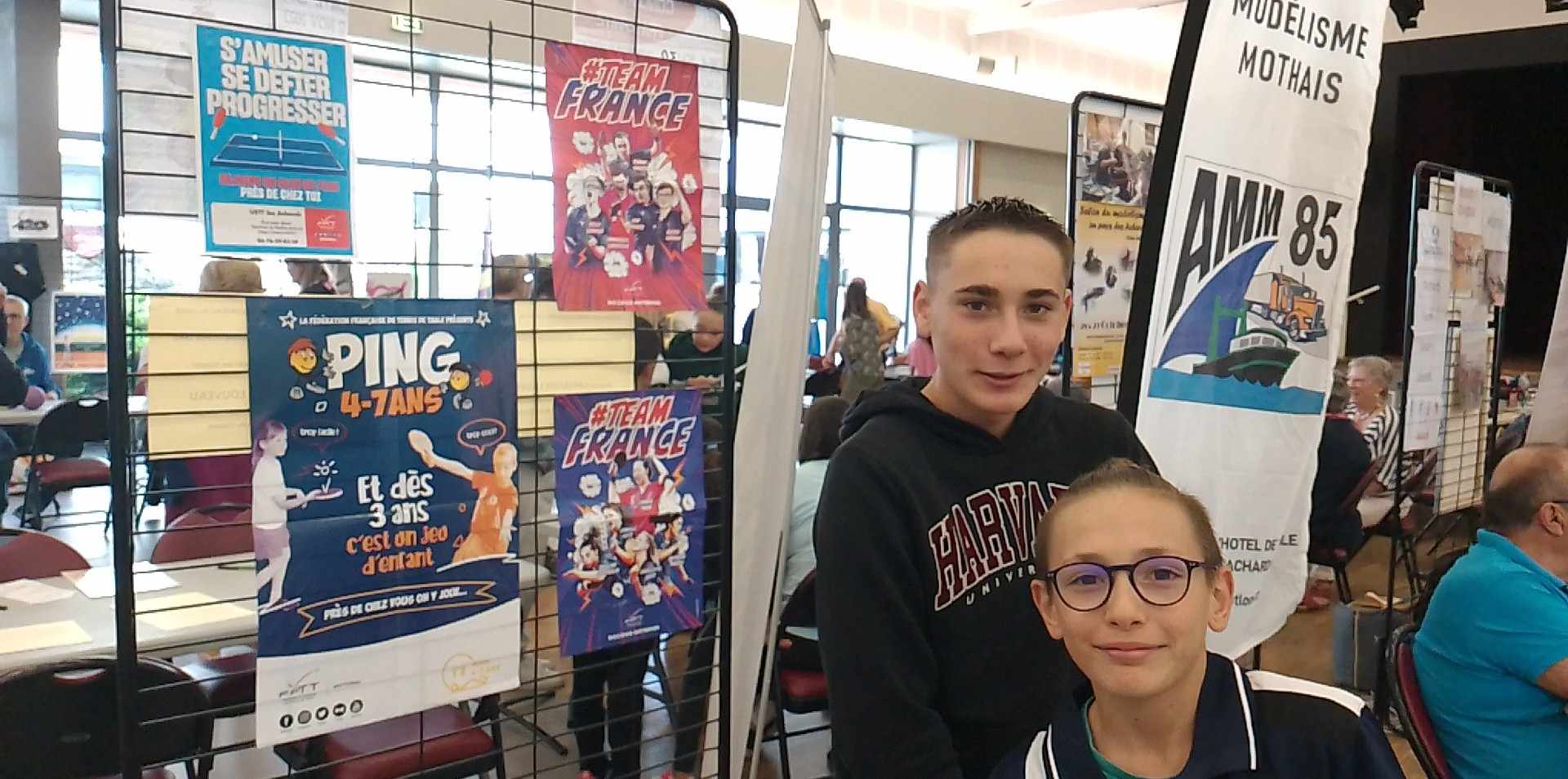 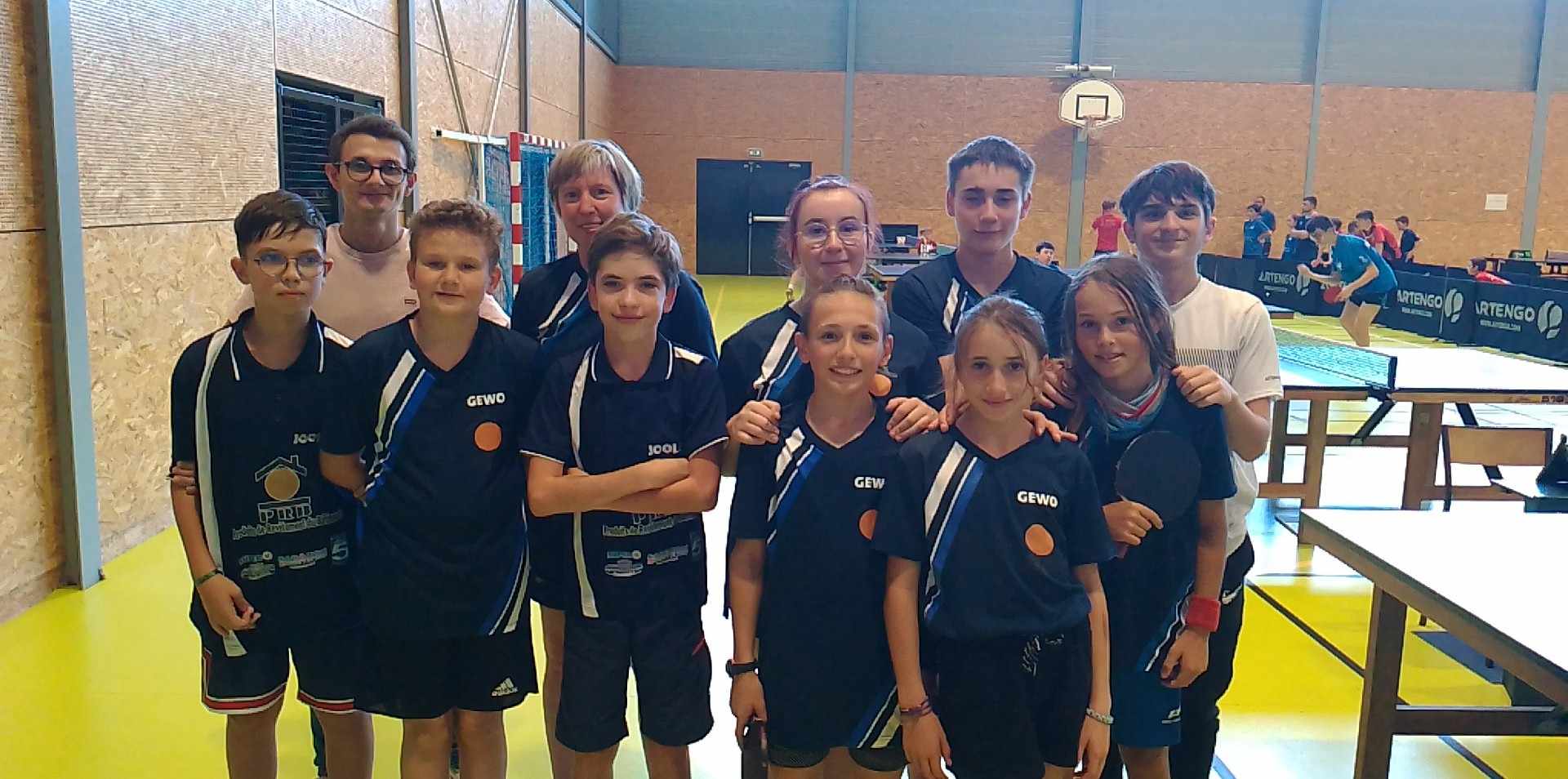 Octobre
Formaping
Équipe 1:
Enric
Baptiste
Eloan
Antoine
Équipe 2:
Claire
Jiméon
Maolan
Églantine
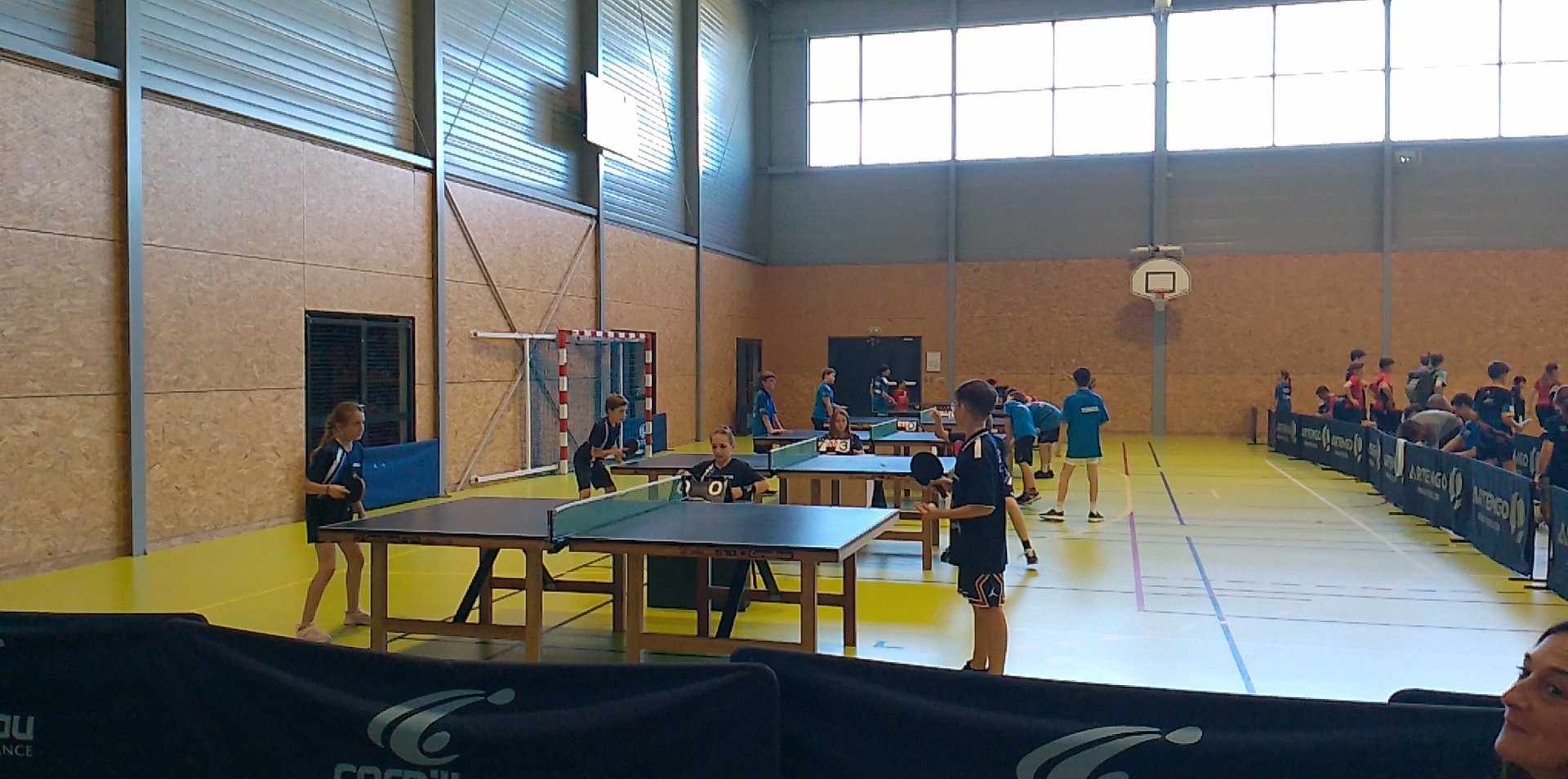 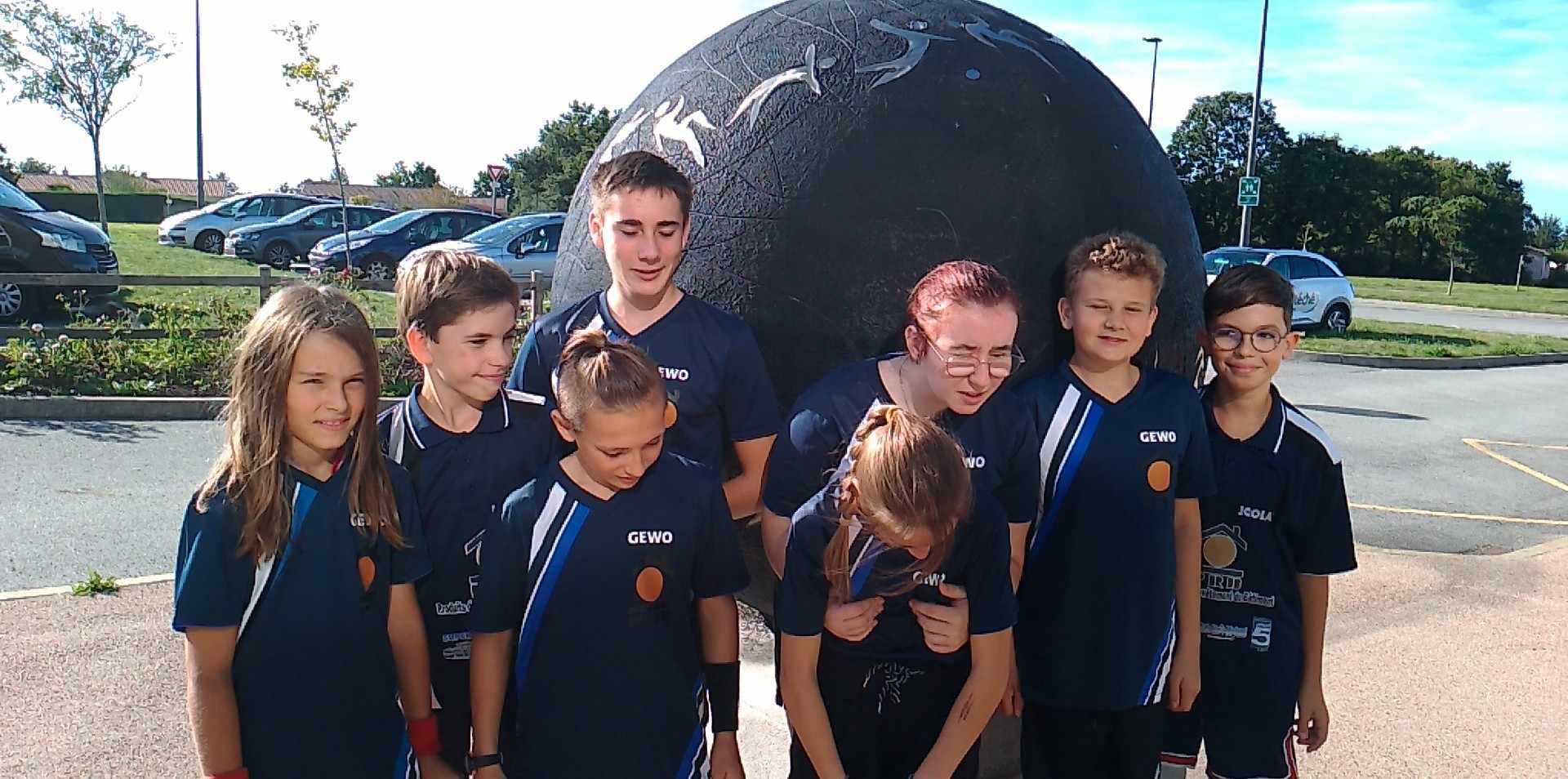 Novembre
Séance de yoga animée par Caroline
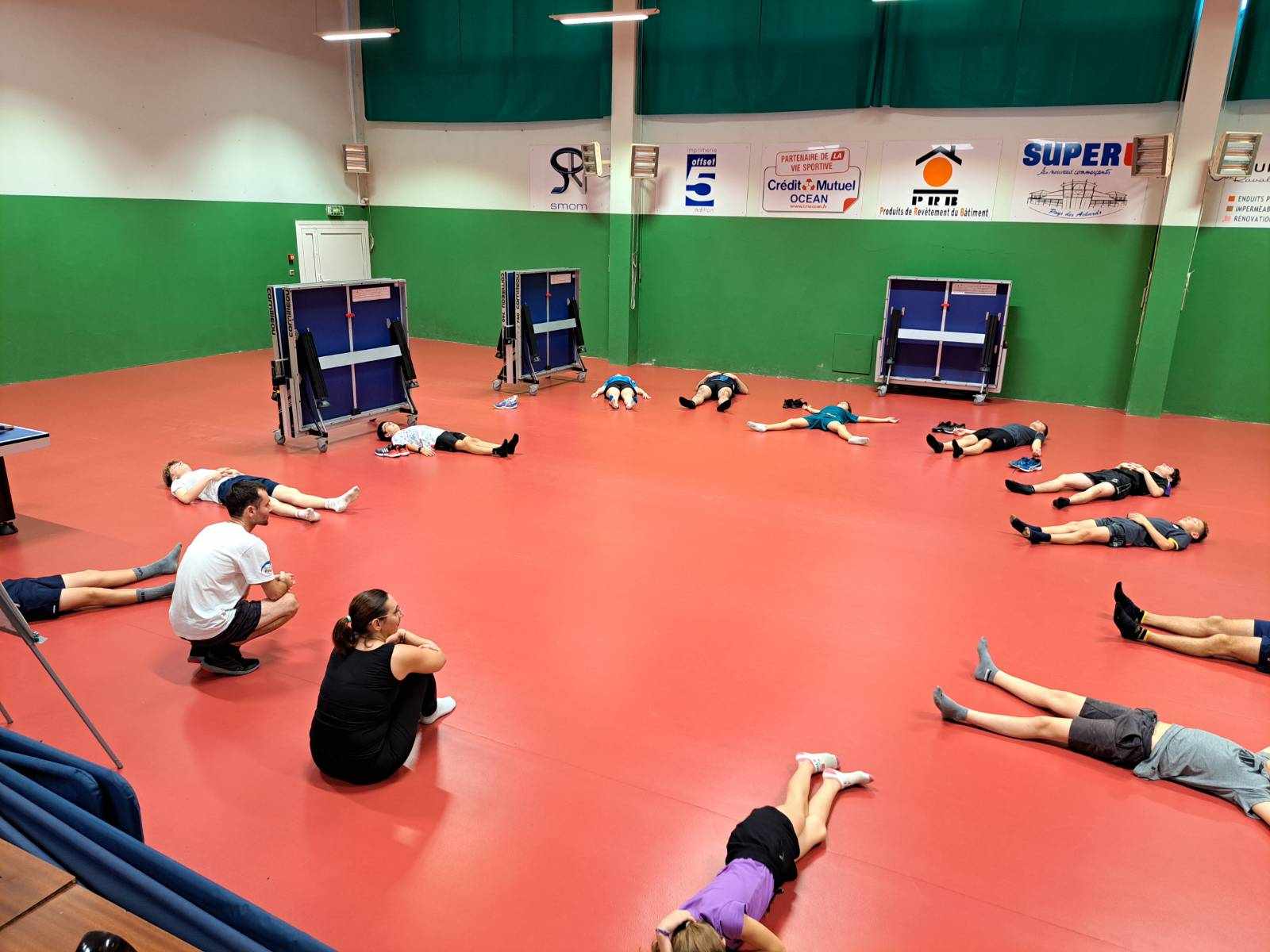 Soirée des bénévoles
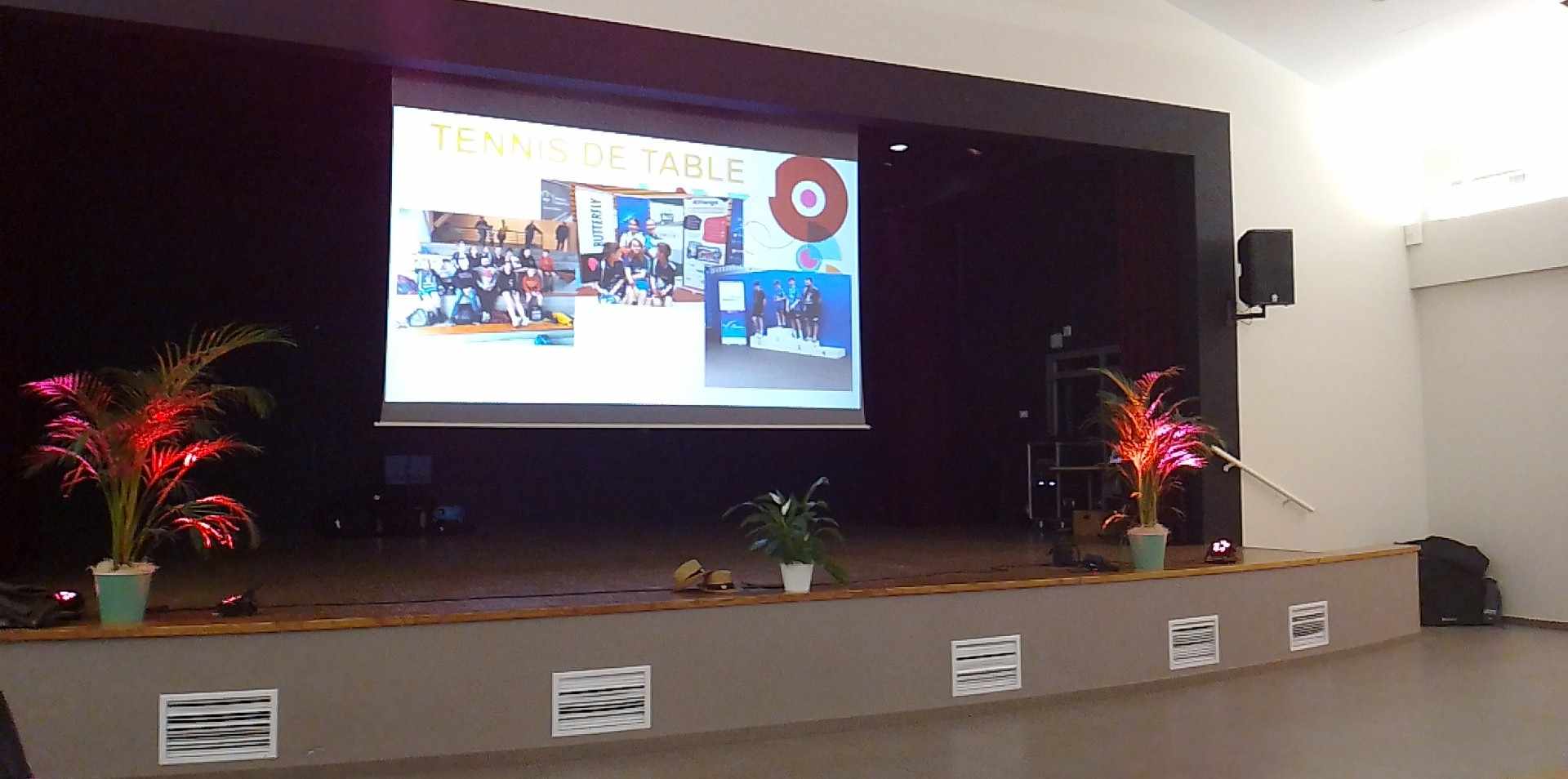 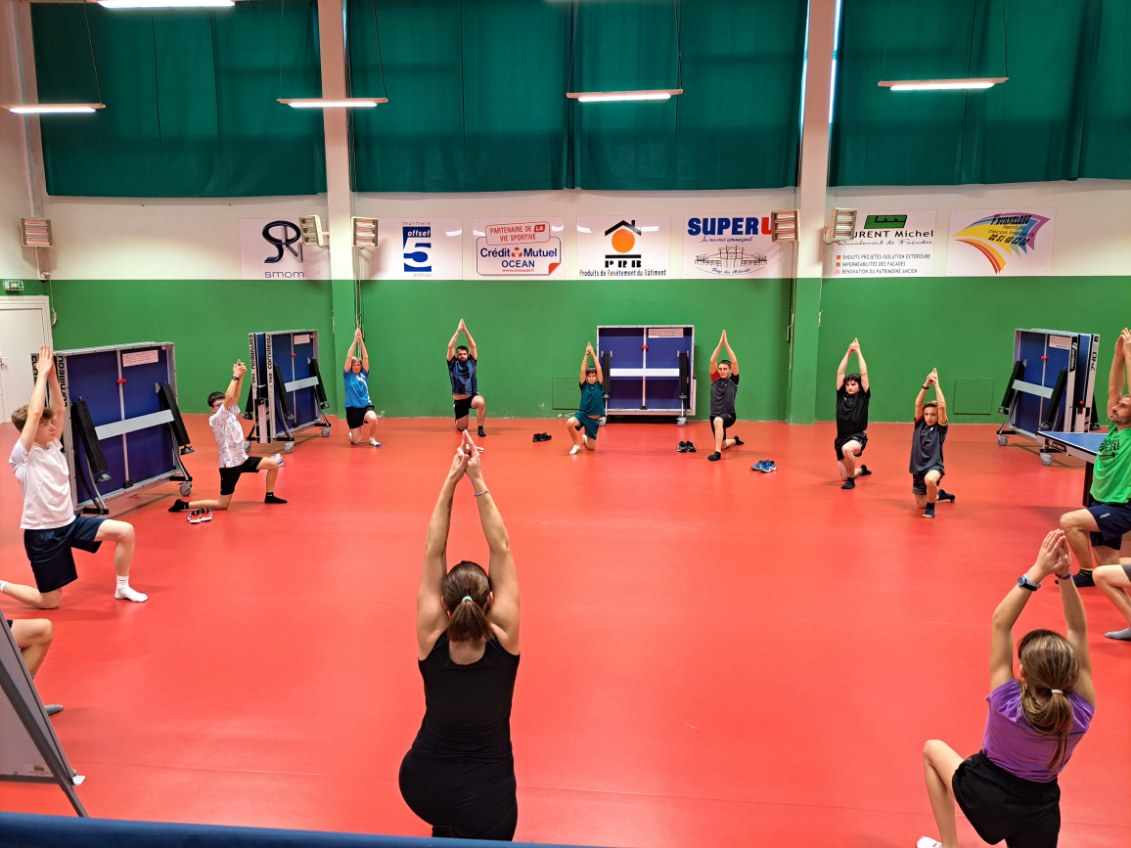 Décembre
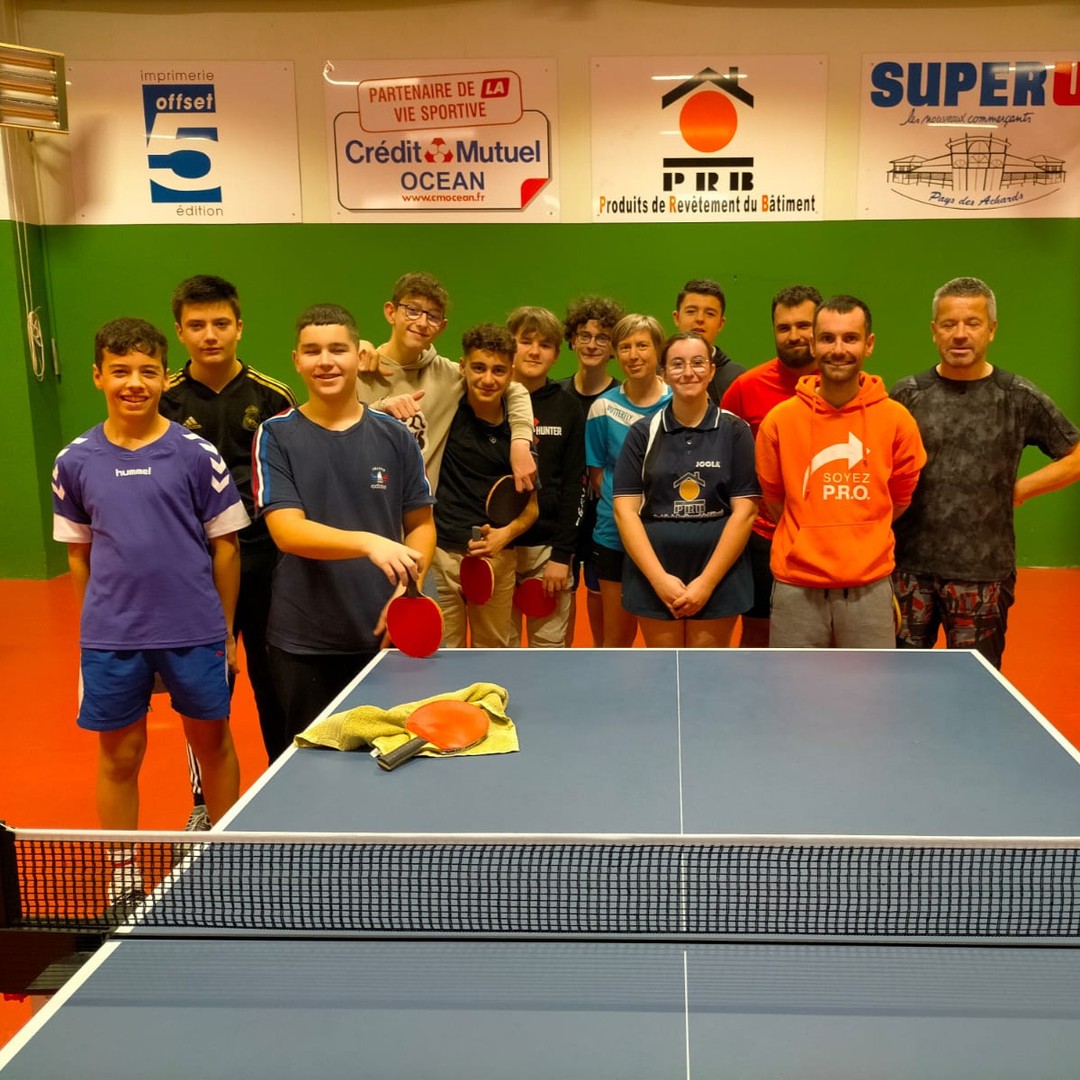 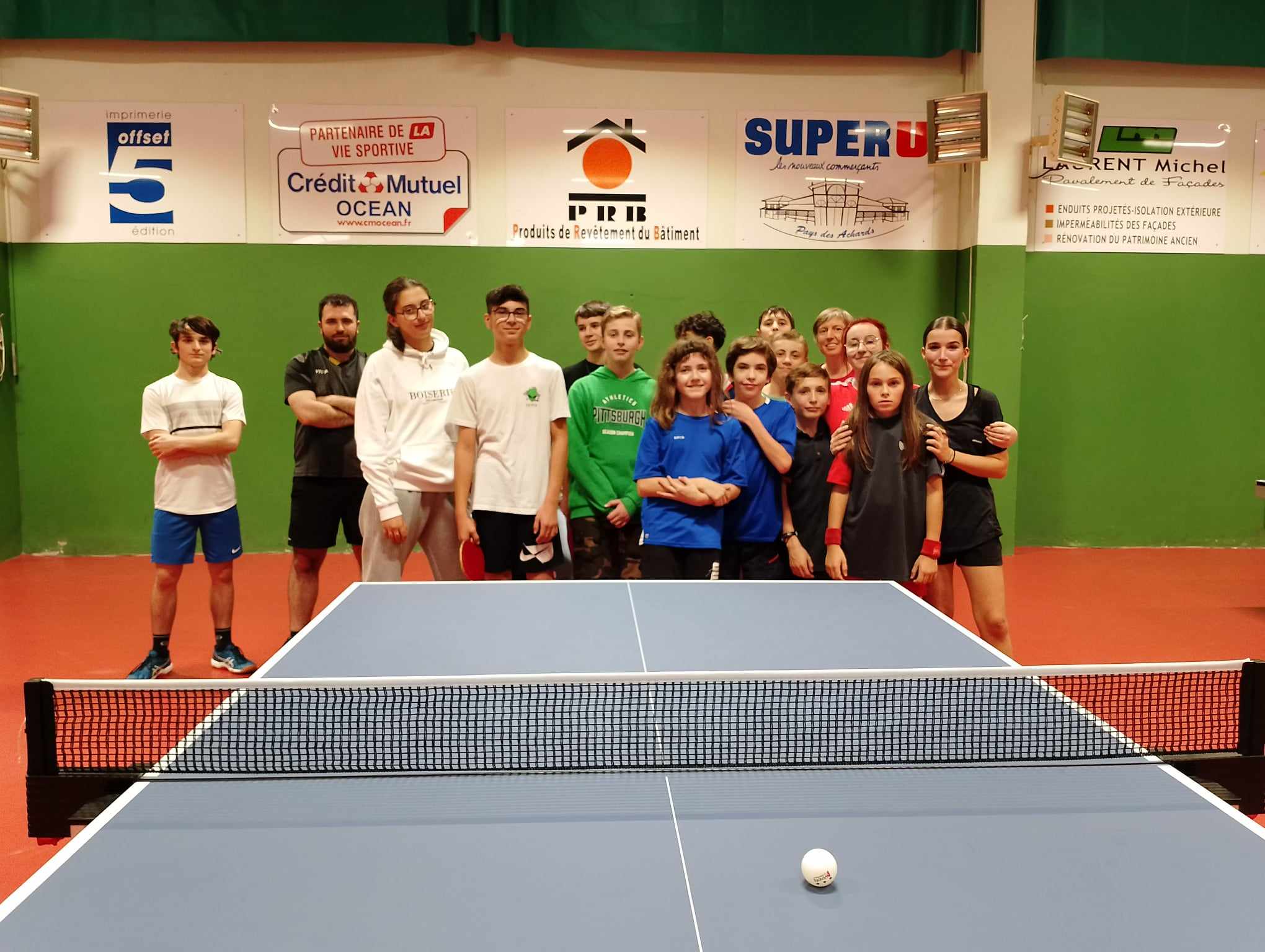 Échange avec la MFR des Achards
Décembre
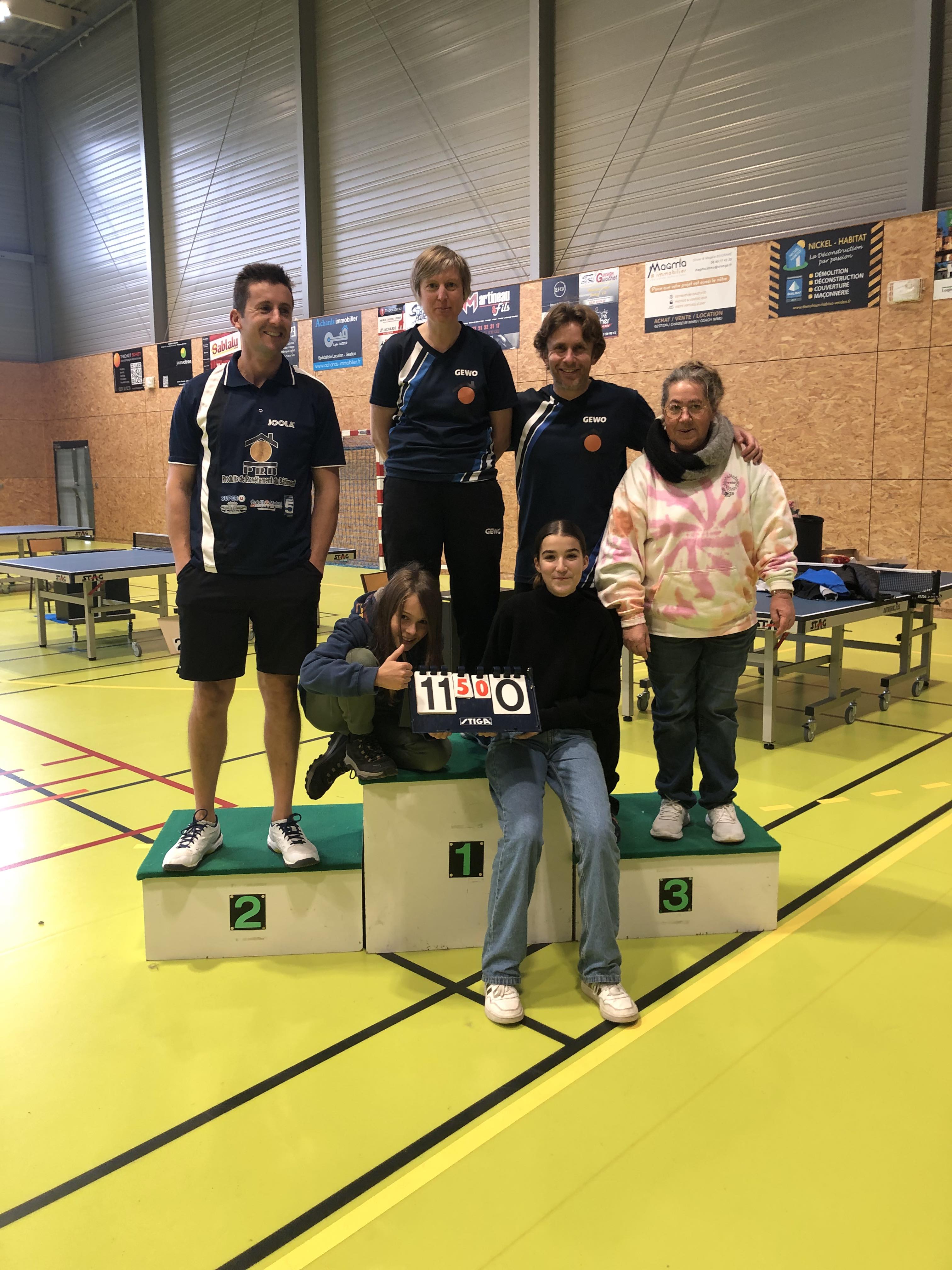 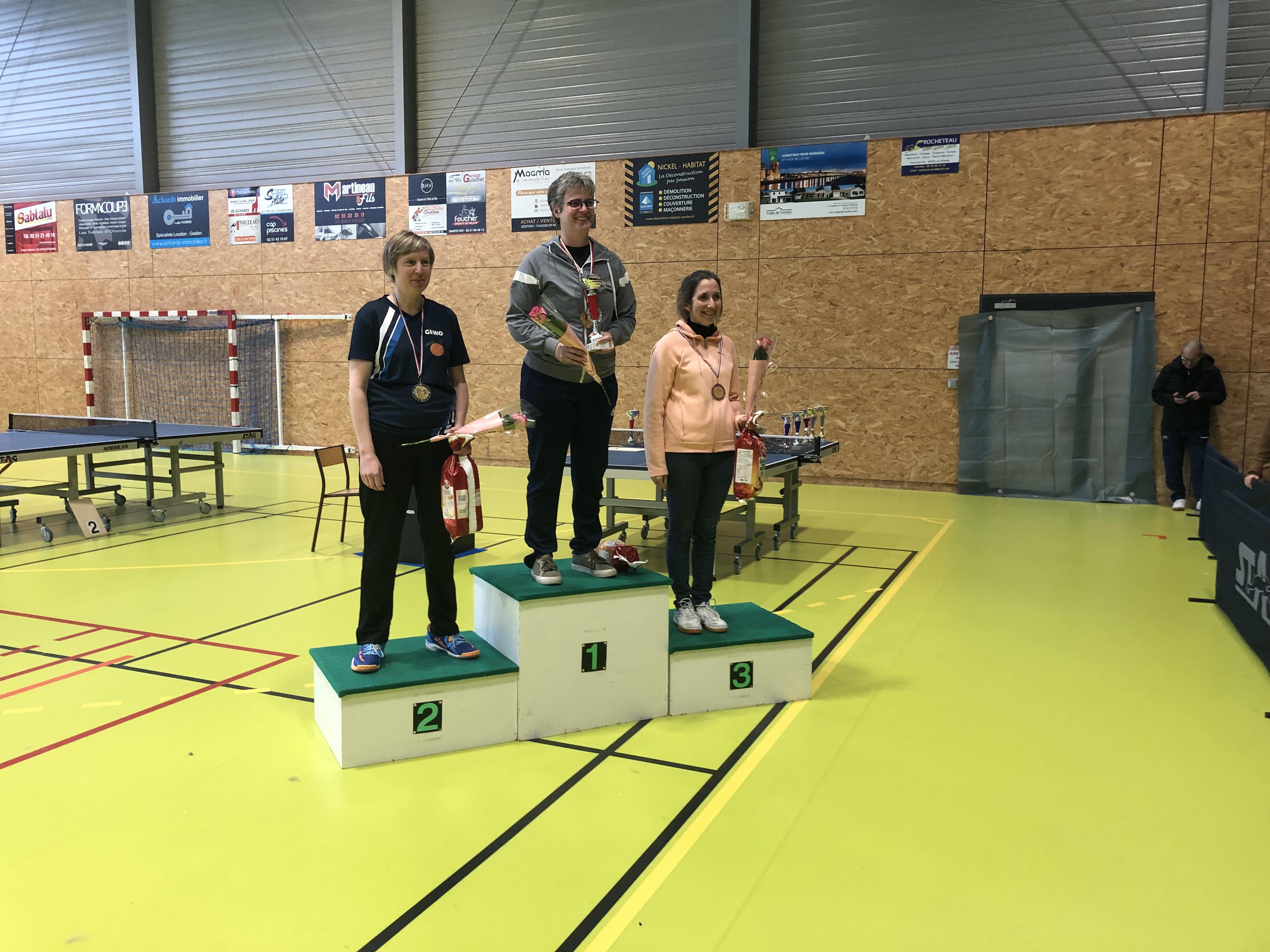 Titres de Vendée vétérans
Stéphanie: 2°
Guillaume: 7°
Andy: 9°
Championnat jeune
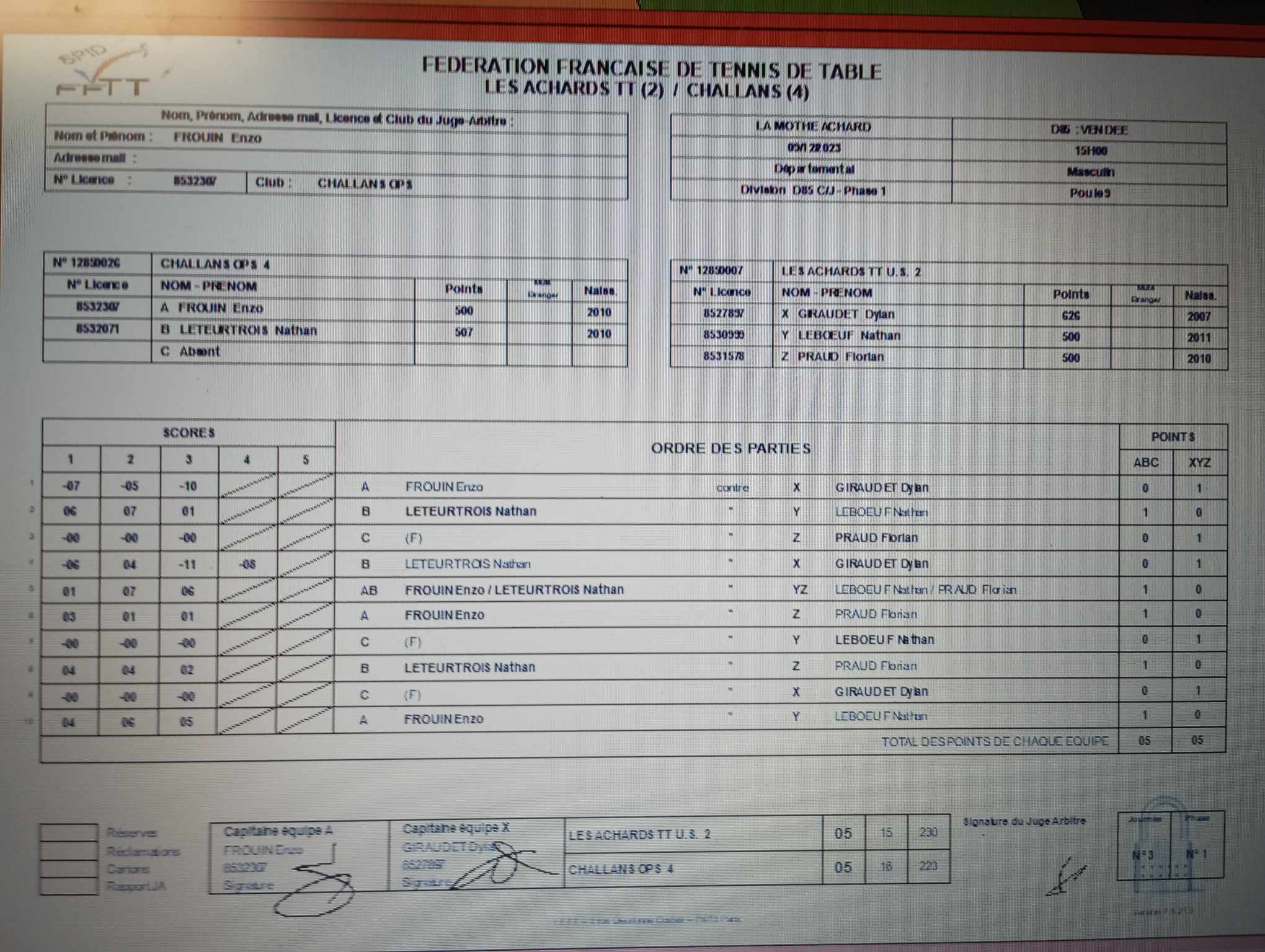 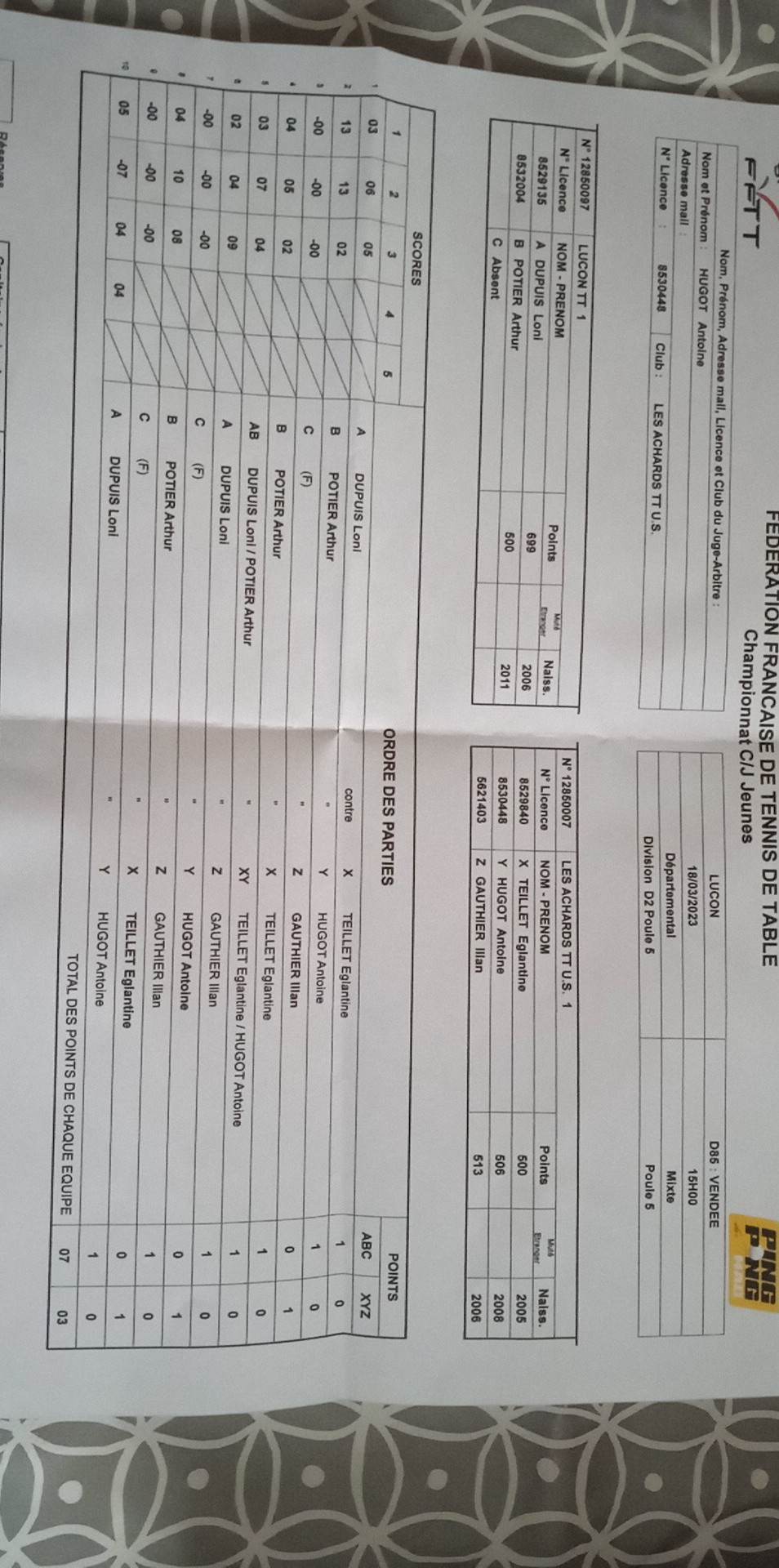 Championnat sénior
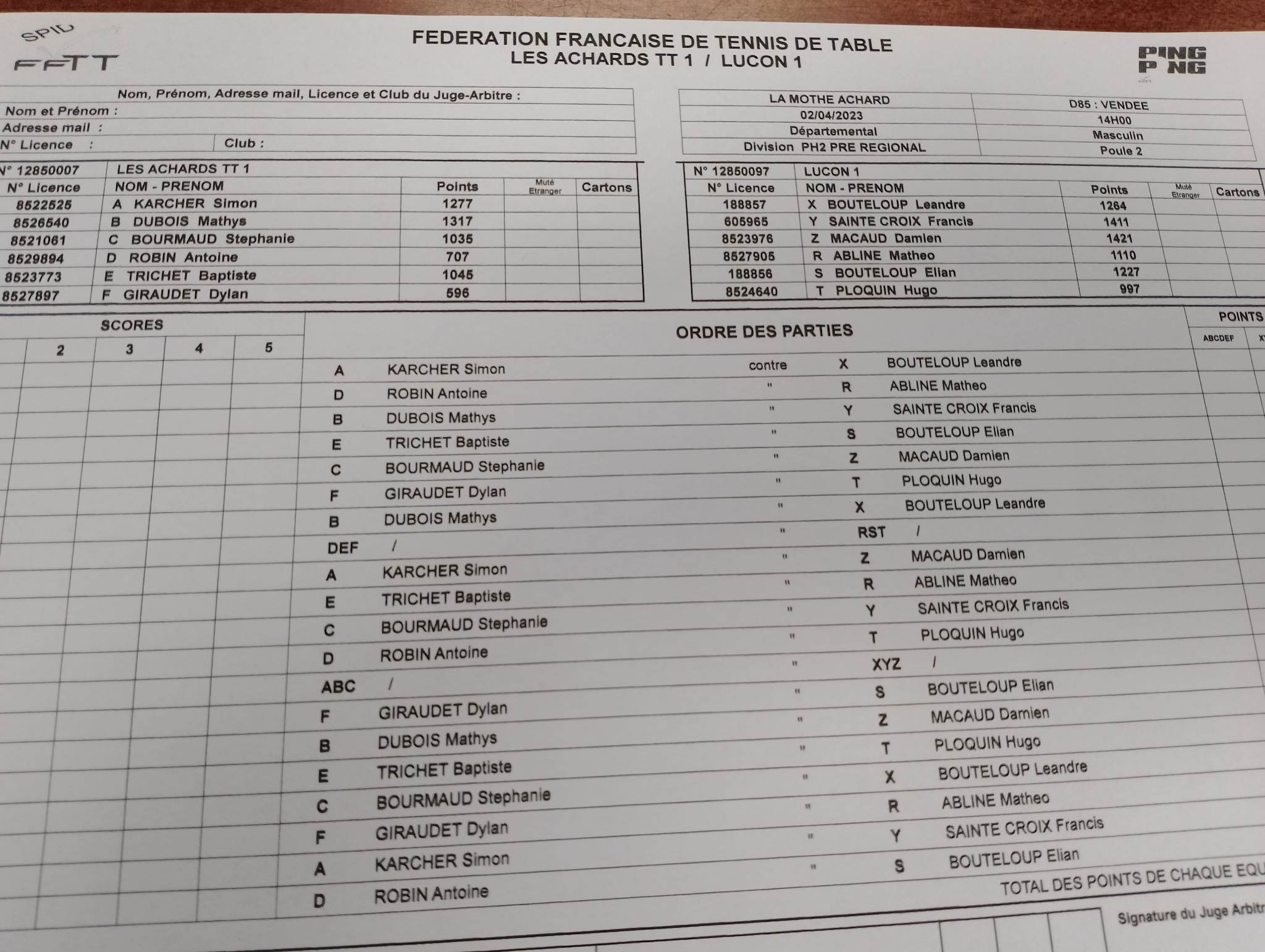 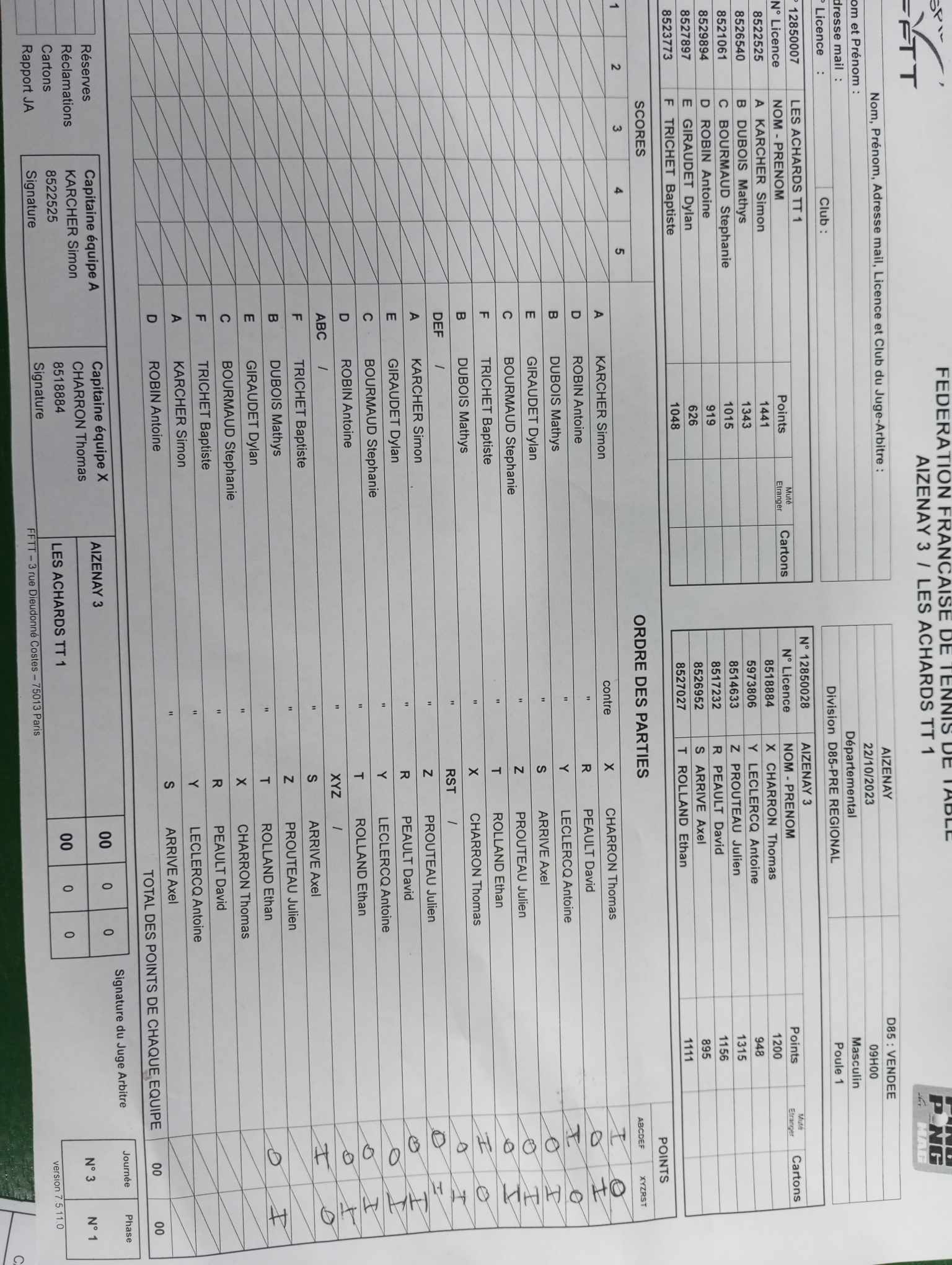 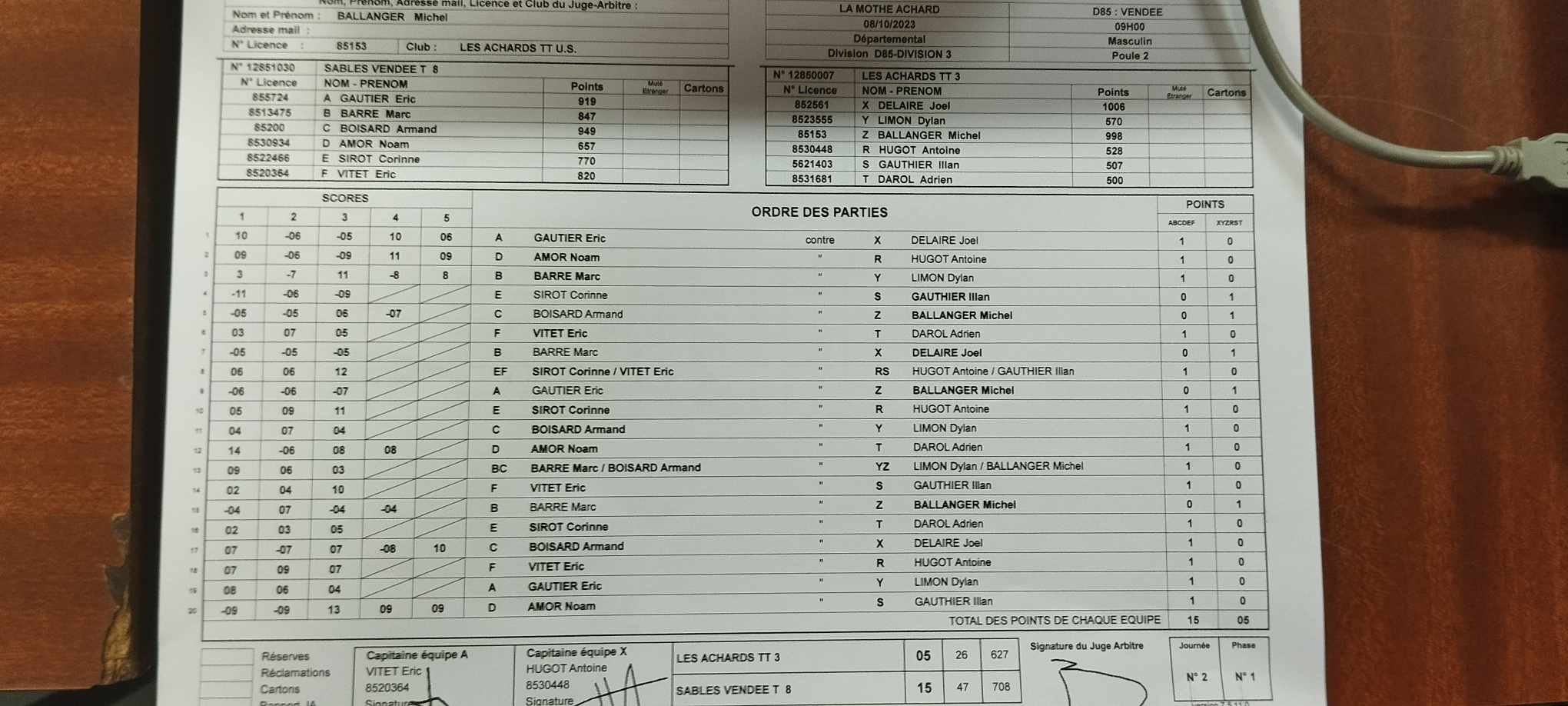 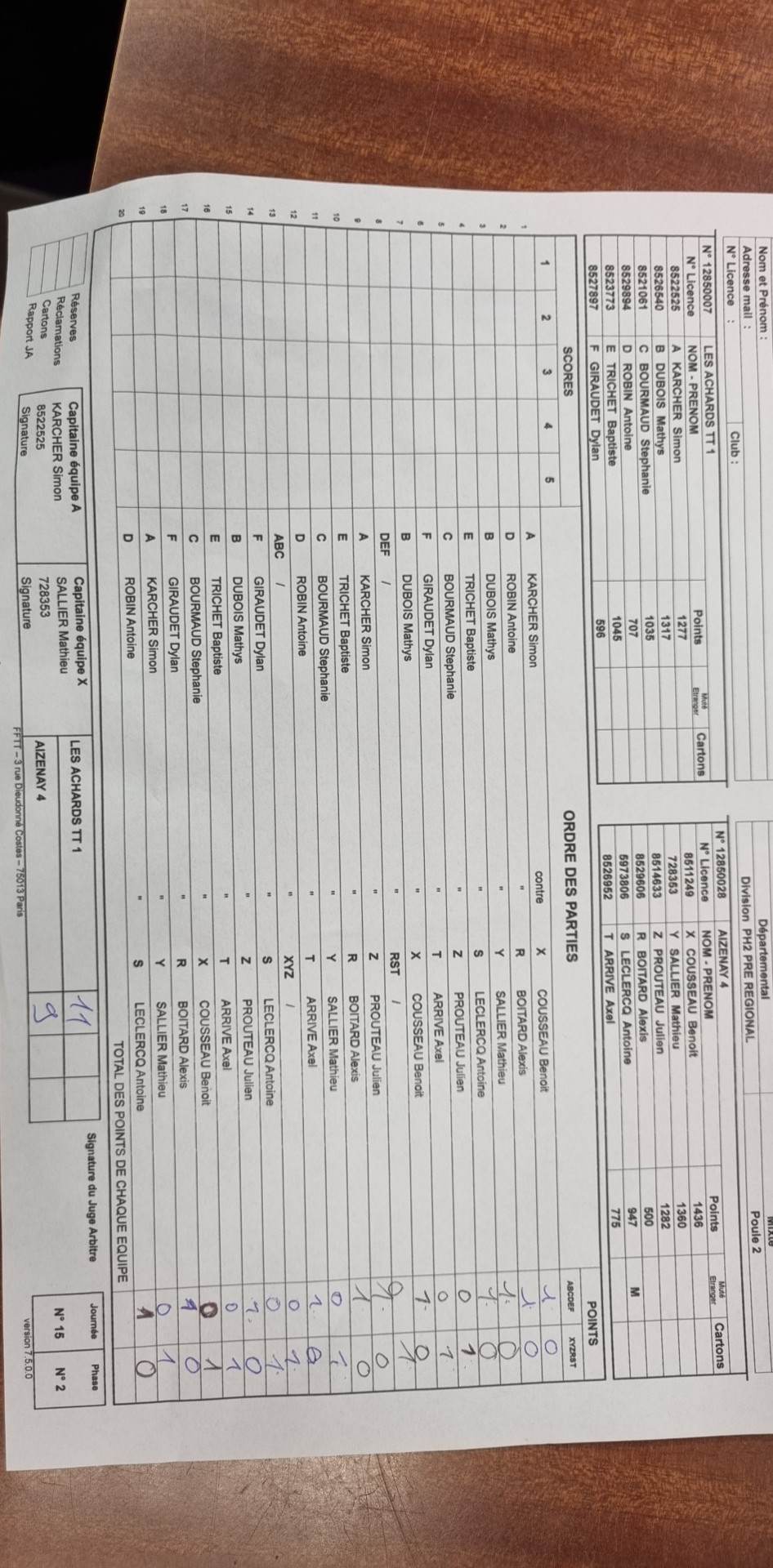 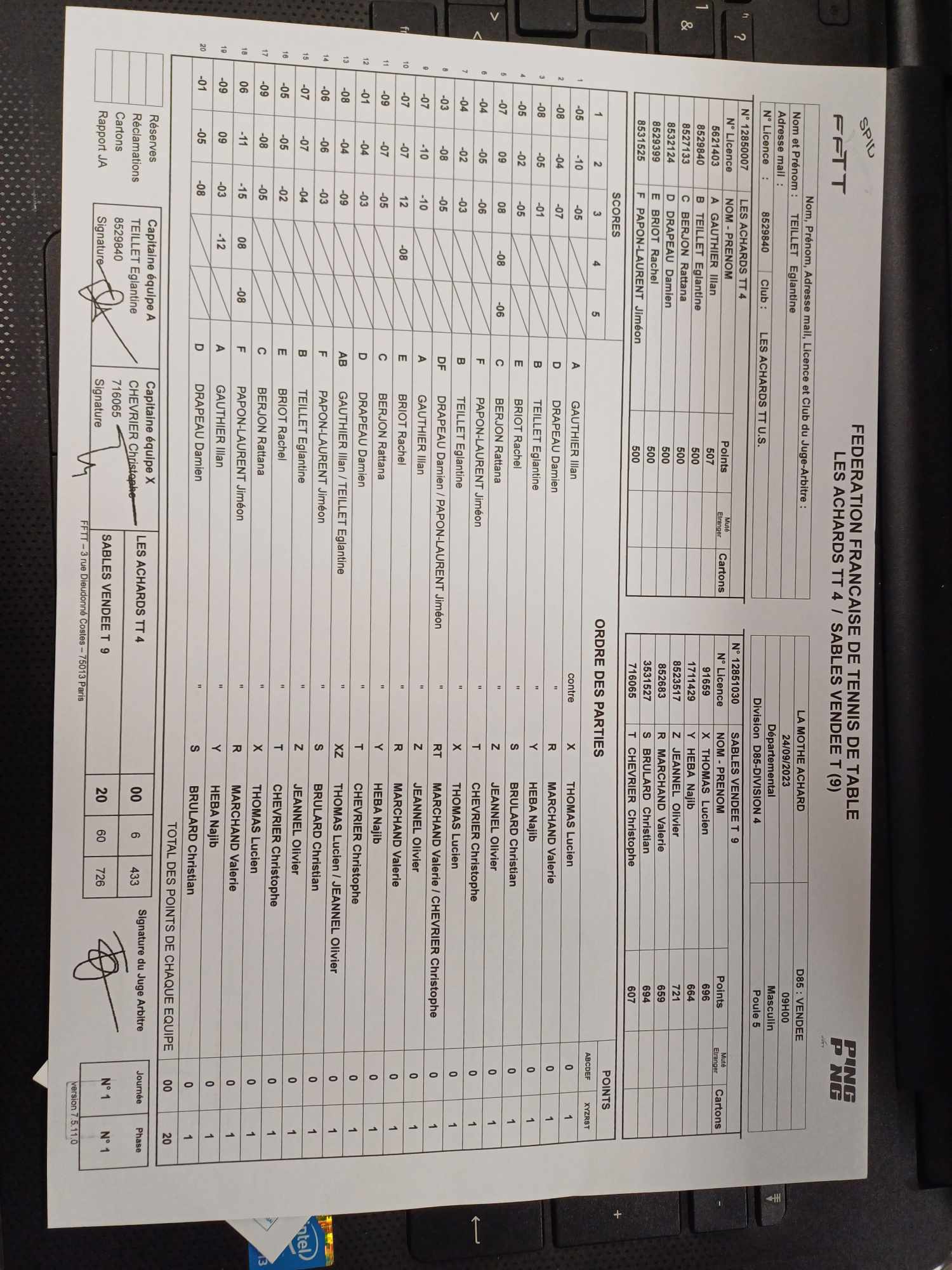 Et pour 2024 ?
- Des matchs
- Des entrainements
- Du partage
- Des émotions
- Des rires
Du chambrage

Et surtout du Plaisir !
Merci à tous les joueurs, les parents et les bénévoles pour cette année et faisons ensemble de 2024 une année aussi belle que possible